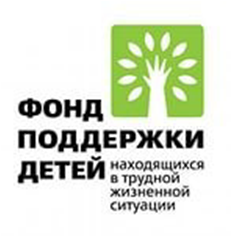 Город Людиново
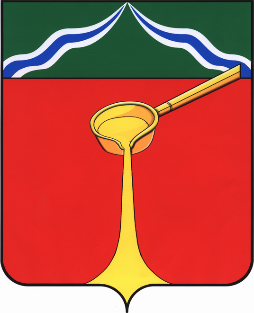 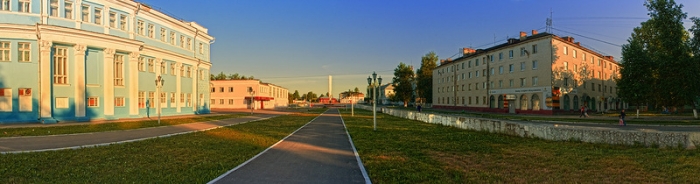 Создание детско-родительских сообществ, родительских организаций и объединений, в том числе многодетных, приемных и воспитывающих детей-инвалидов родителей, создающих условия для гармонизации детско-родительских отношений, обмена опытом семейного воспитания, взаимодействия родителей и педагогов и др
Государственное бюджетное учреждение Калужской области «Центр социальной помощи семье и детям «Чайка»
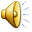 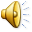 г.ЛЮДИНОВО
Любимому городу             посвящается
В городе Людиново я живу
И этот стих я к его Дню рождения пишу.
День города - праздник большой.
В этом городе мой дом родной. 
Город Людиново я поздравляю
И всего наилучшего желаю.
Город этот я очень люблю
И в подарок я этот стих дарю.
Евгений Иванов
 (воспитанник ГБУ КО «Чайка»)
Существует понятие Родина и малая родина. Из  малых родин состоит одна большая. Чтобы наша малая родина оставалась самой красивой, ухоженной мы, как настоящие  людиновцы, граждане своего города, делаем все от нас зависящее…
Уборка лесопарка и создание «Тропы здоровья»…
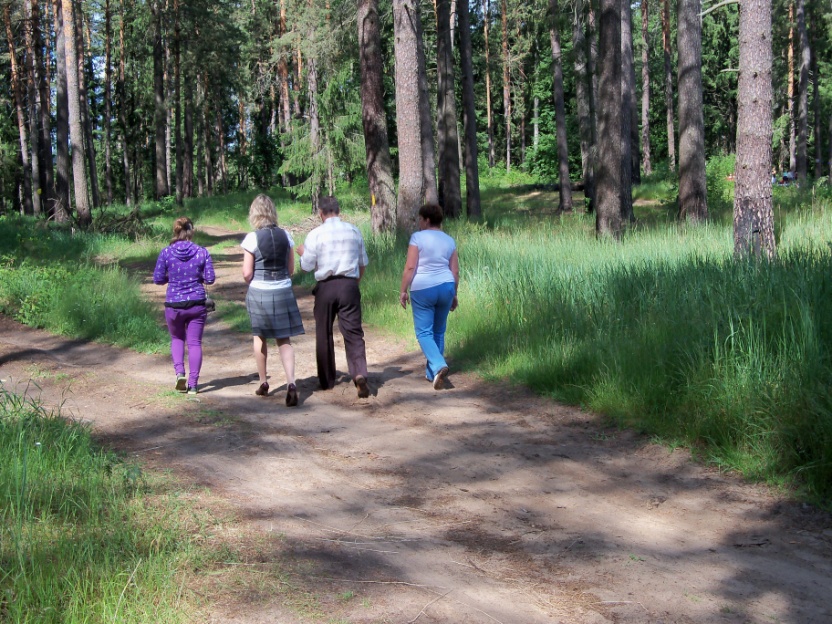 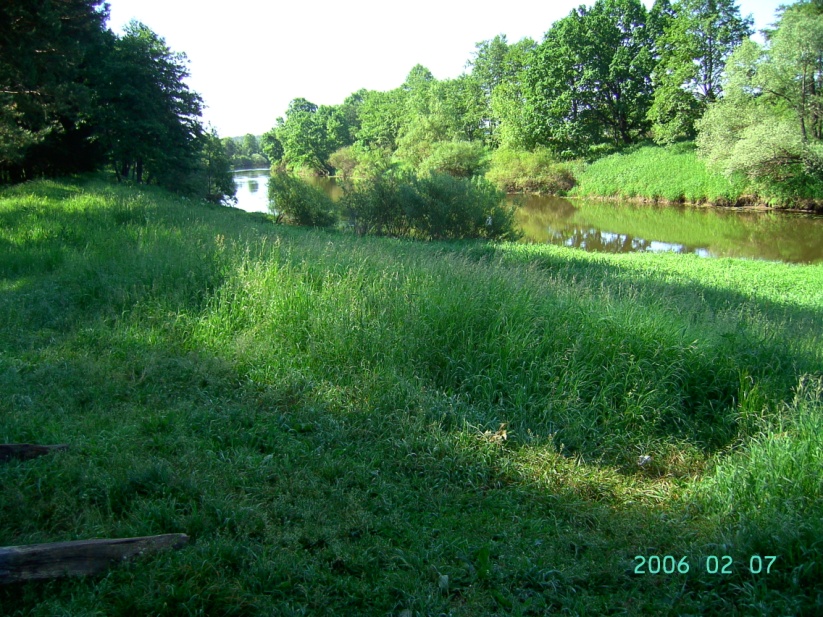 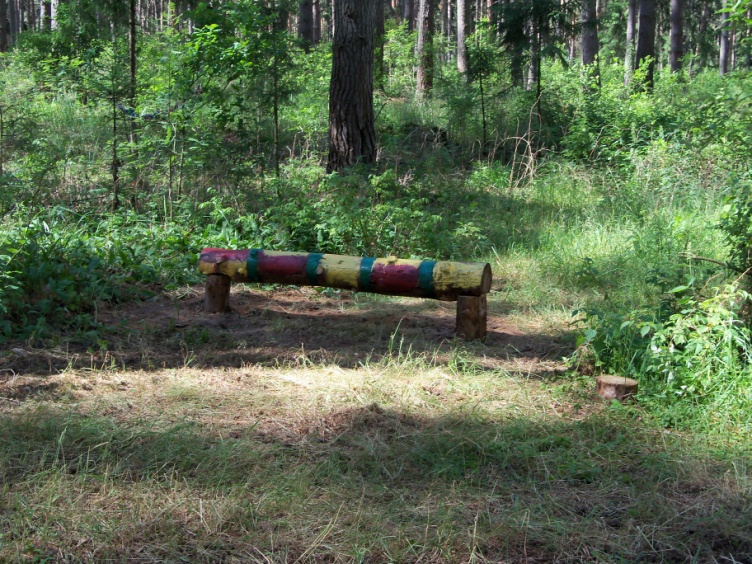 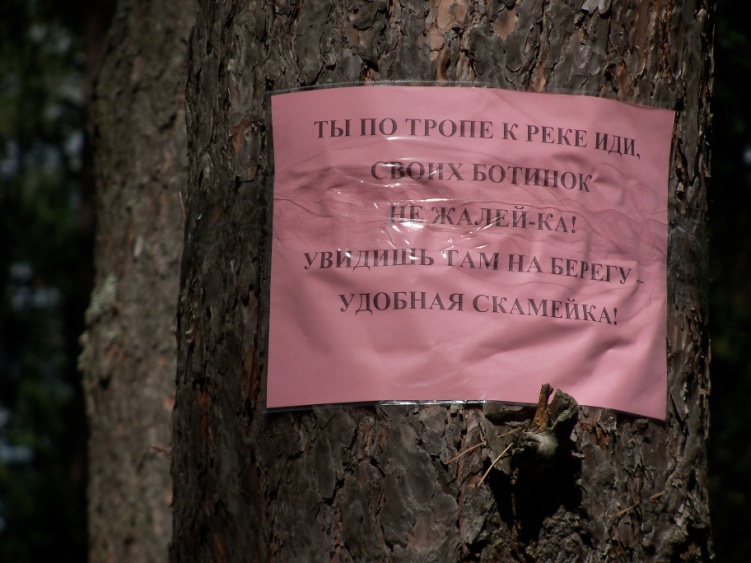 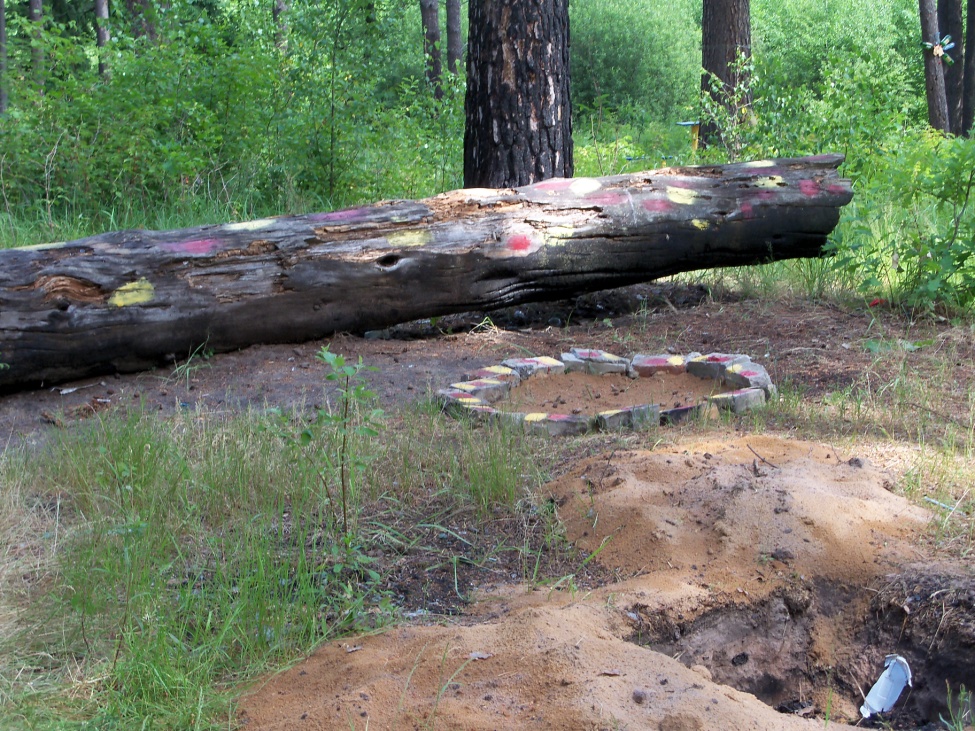 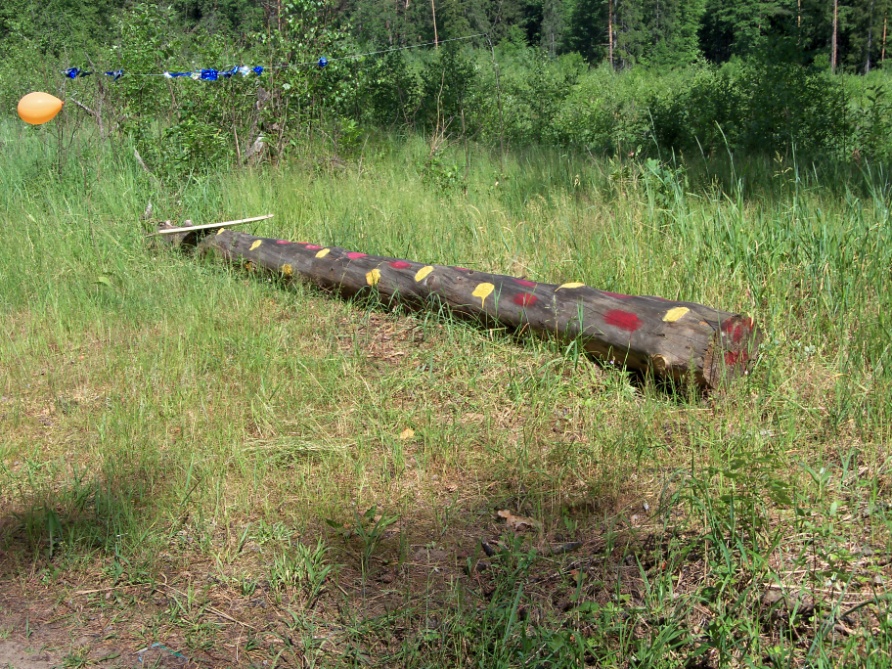 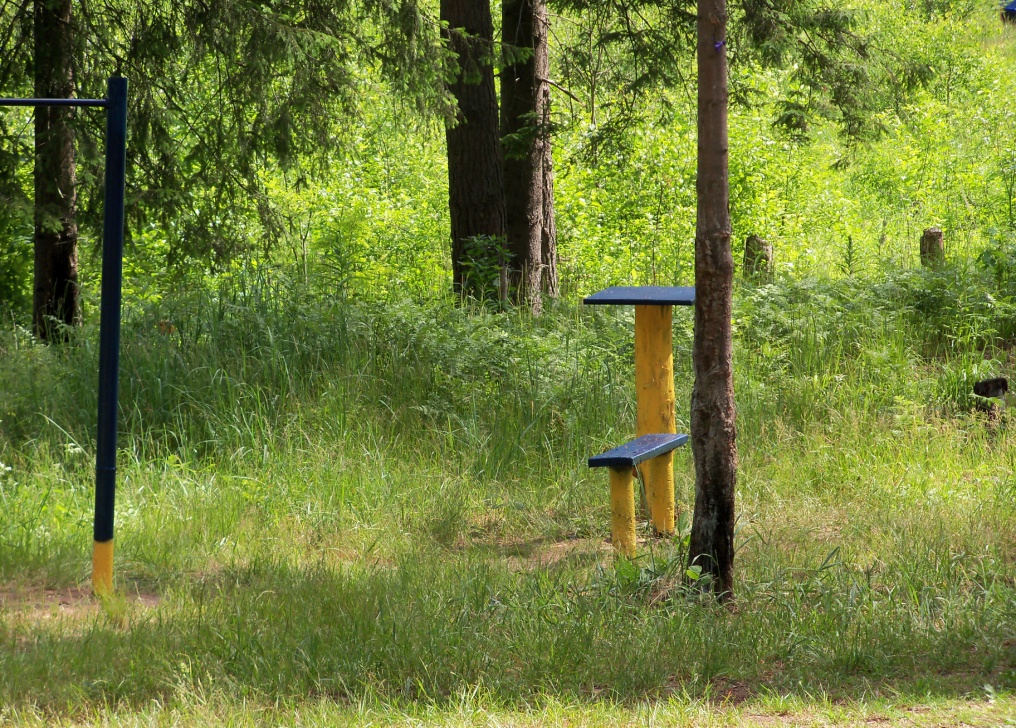 «Поляна семейного отдыха»
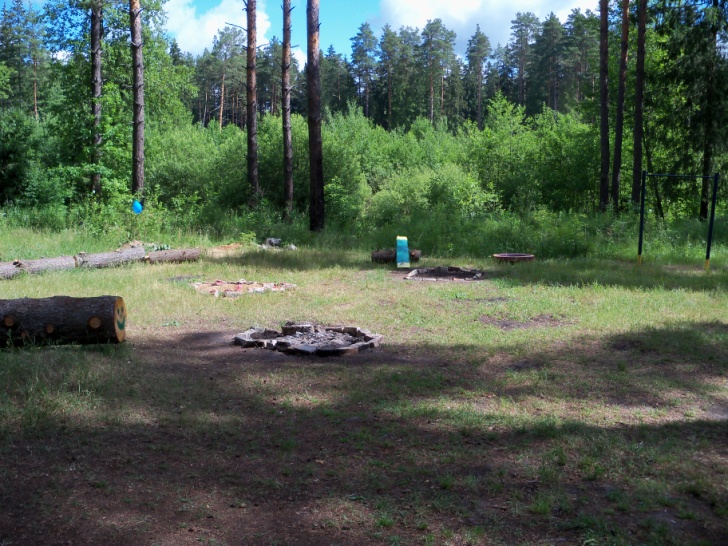 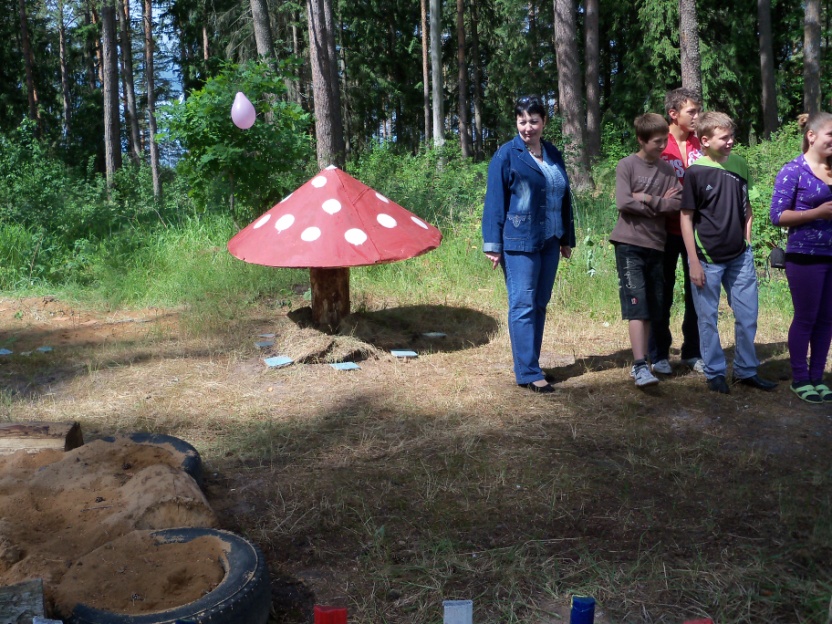 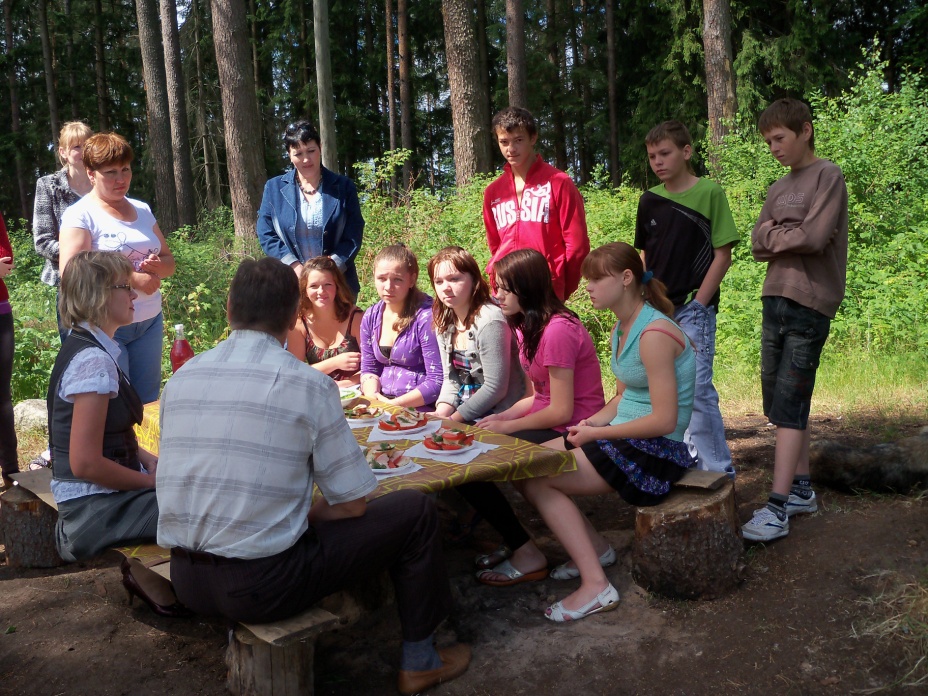 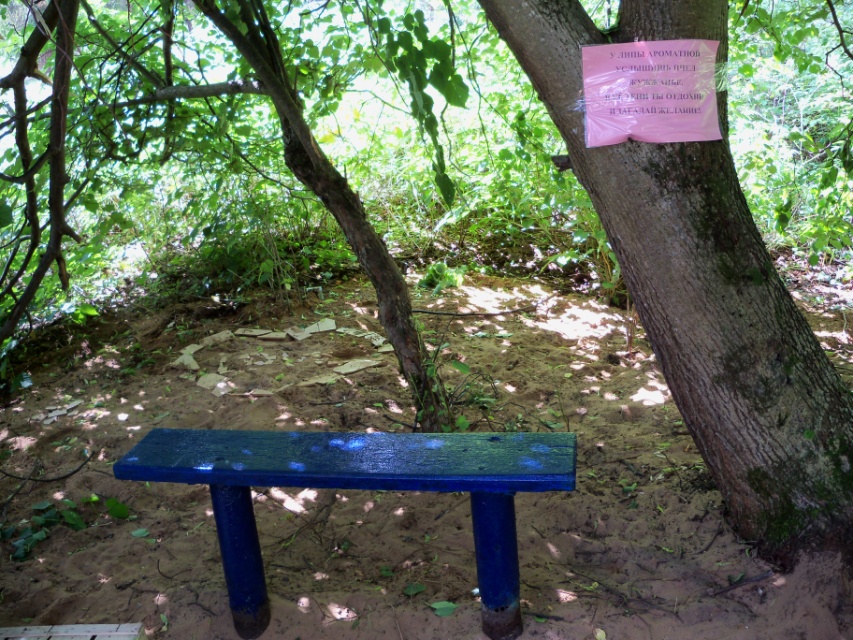 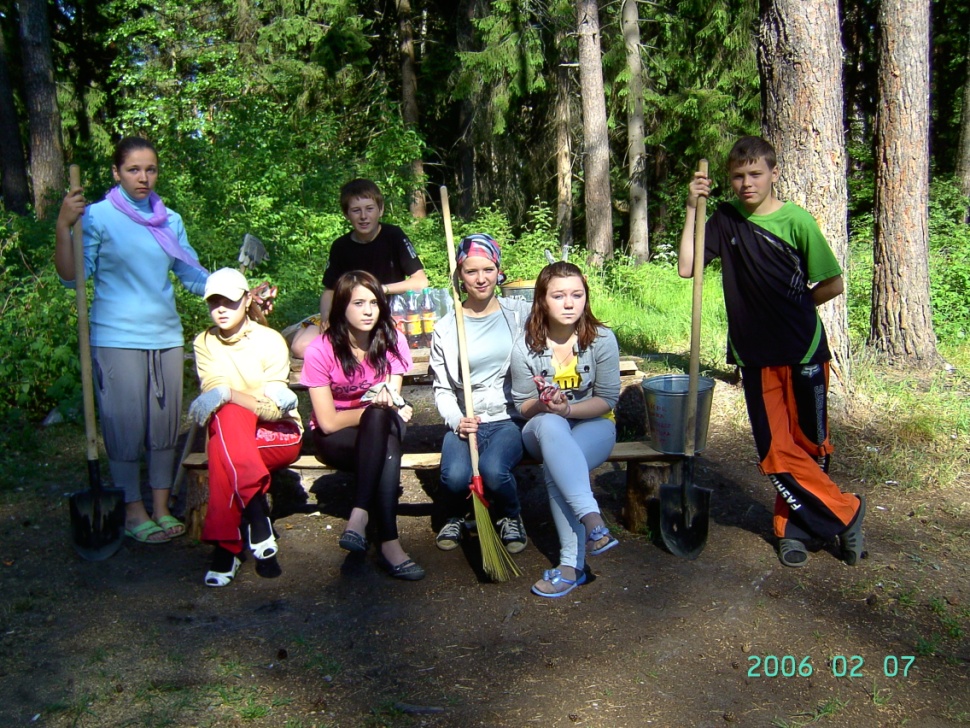 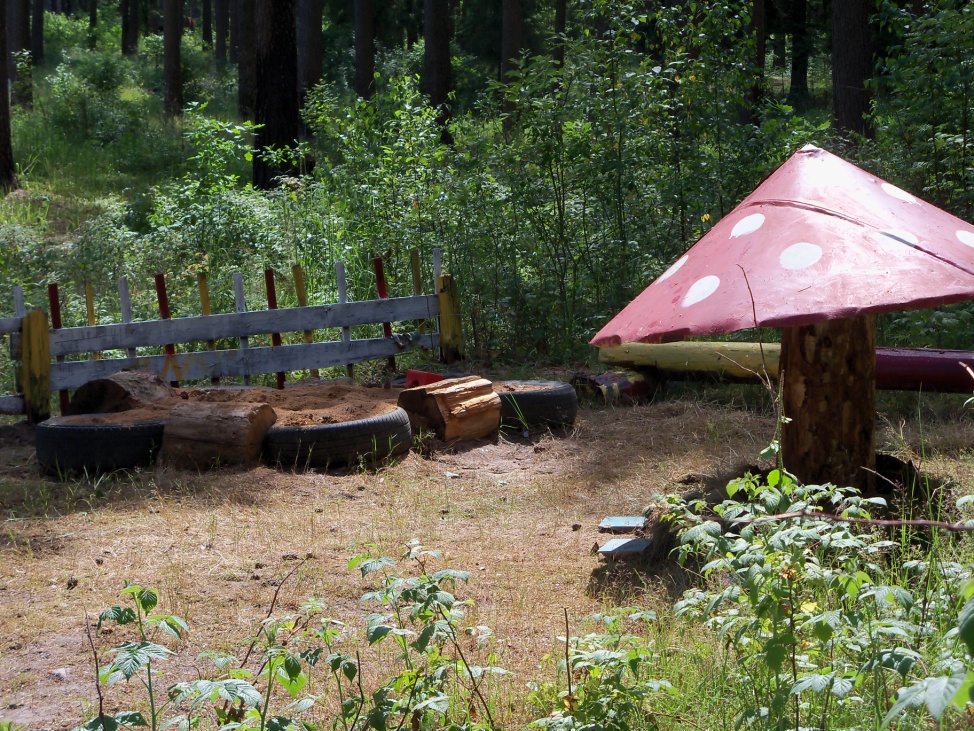 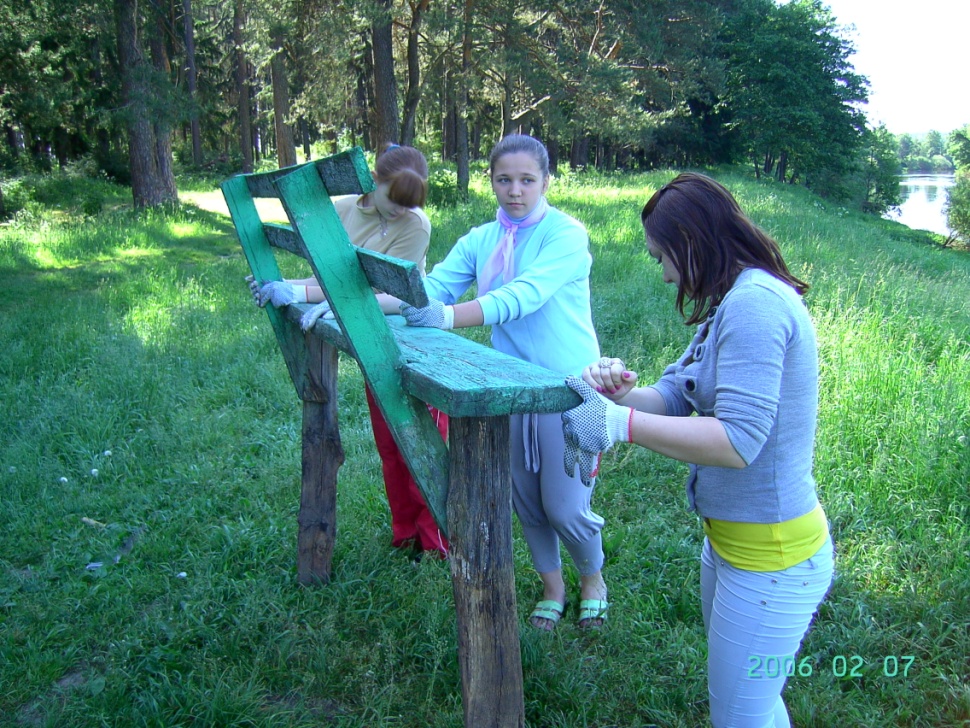 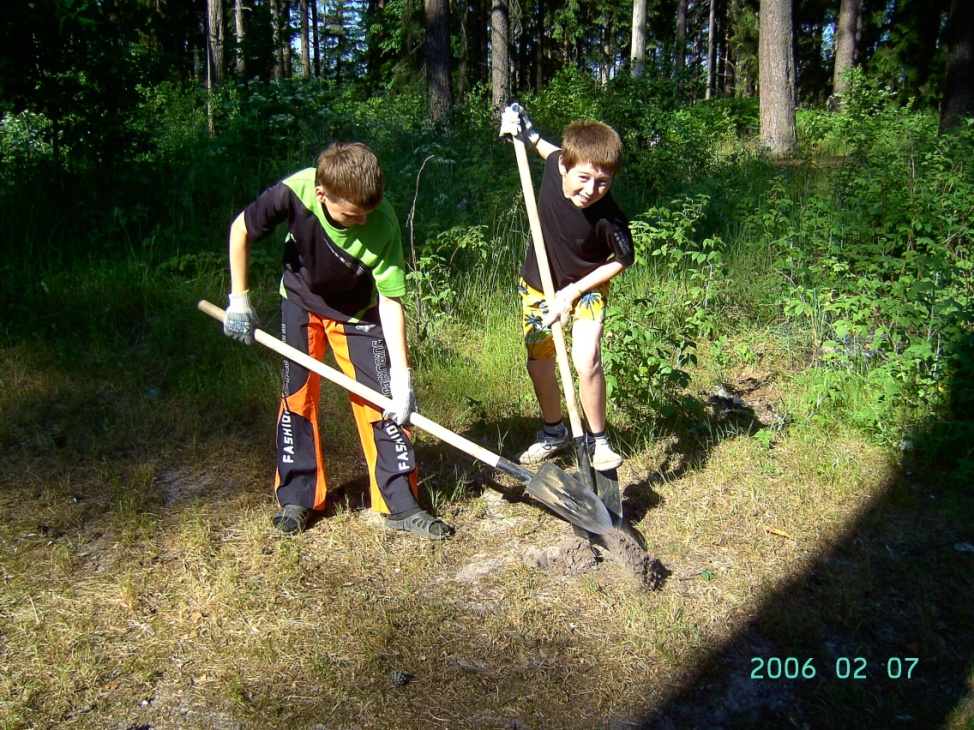 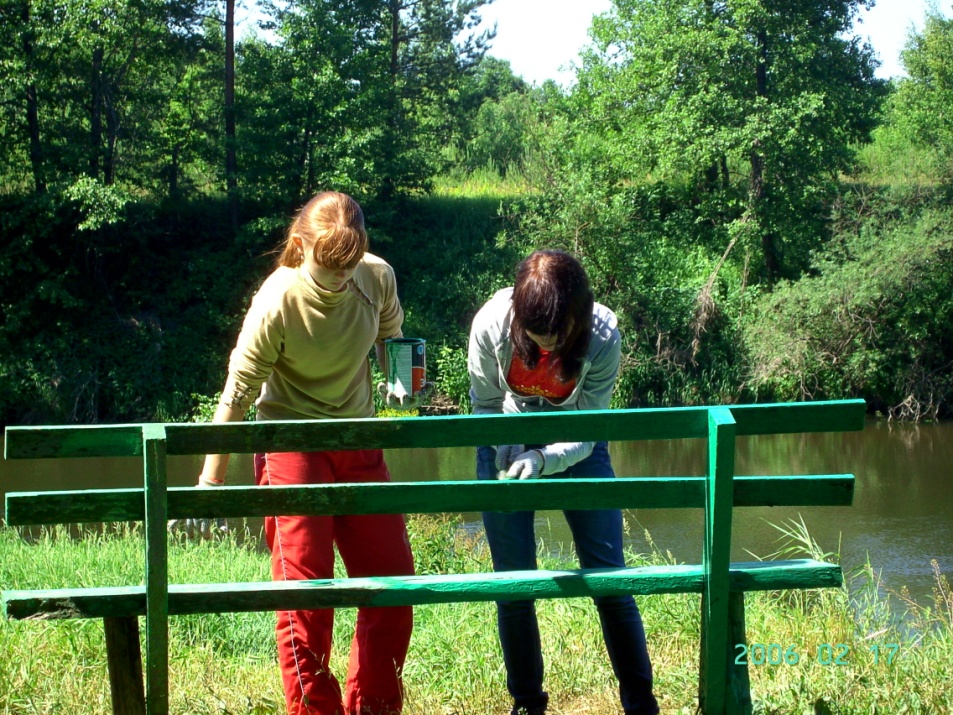 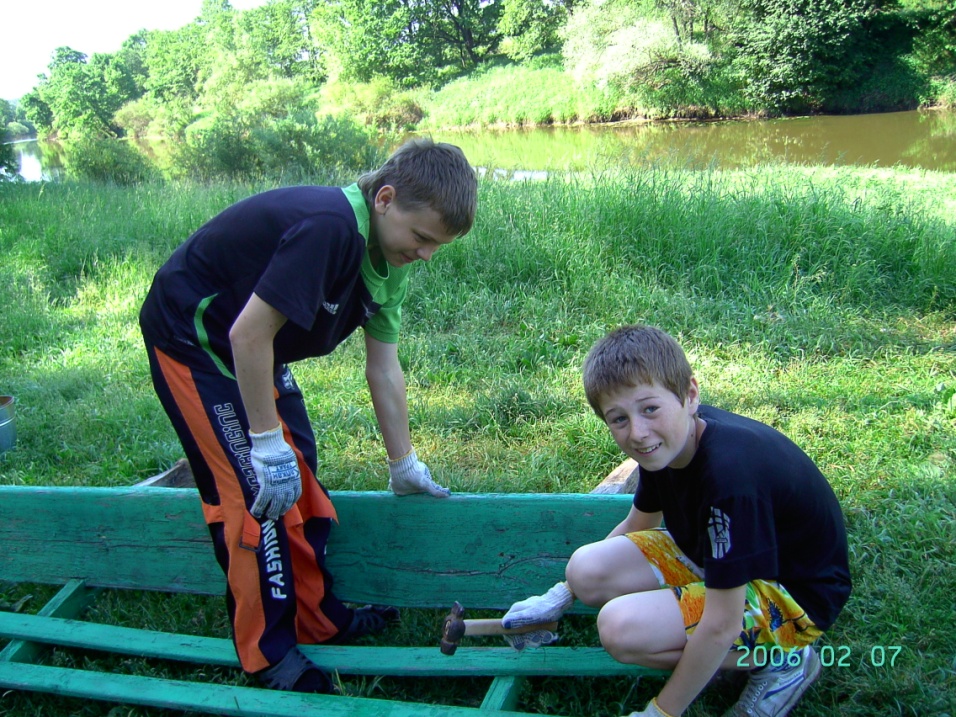 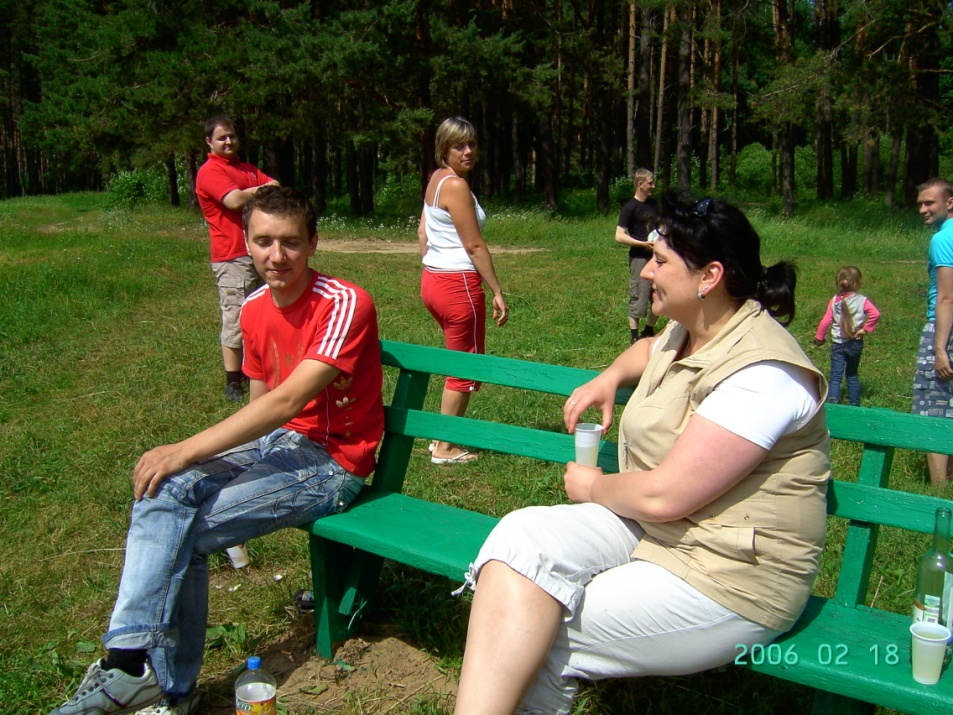 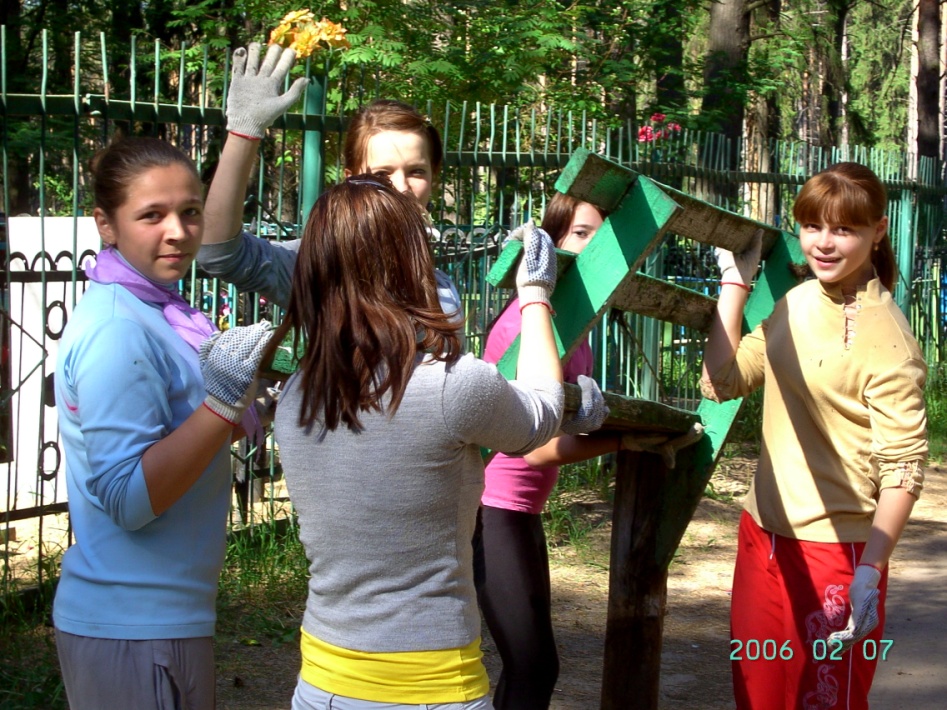 Конкурс «Центр моей мечты»
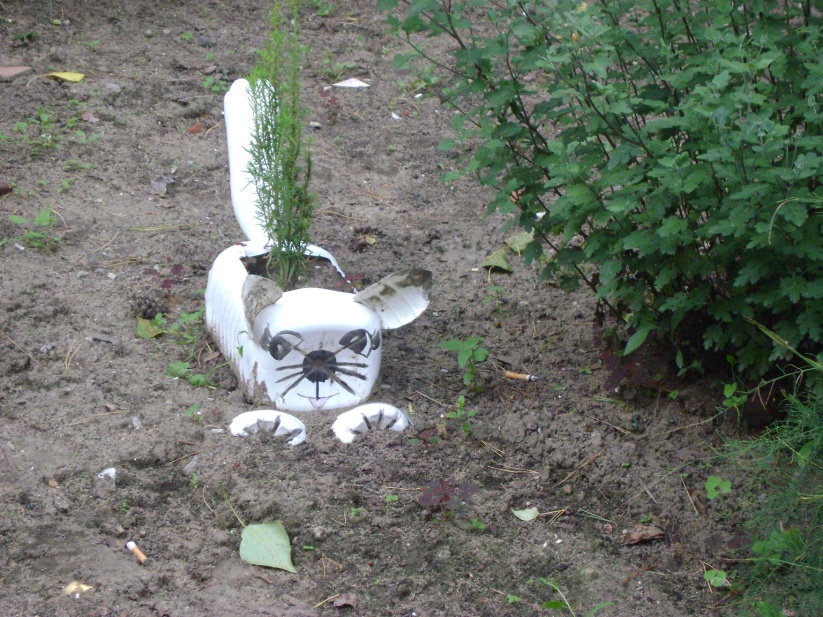 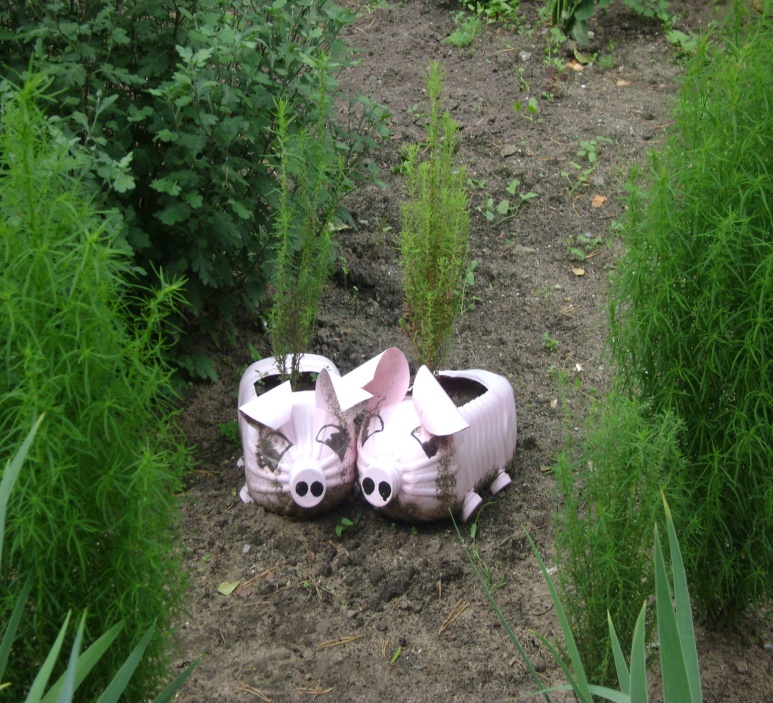 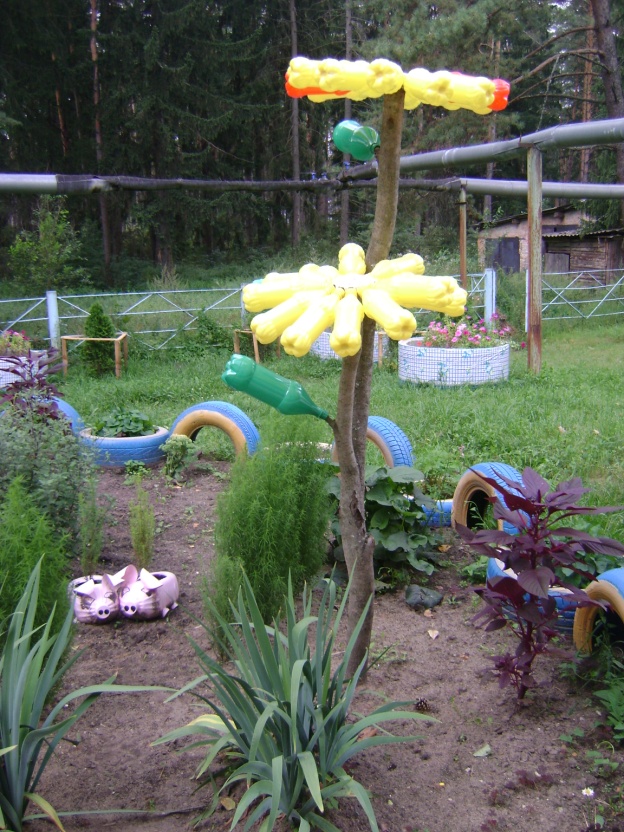 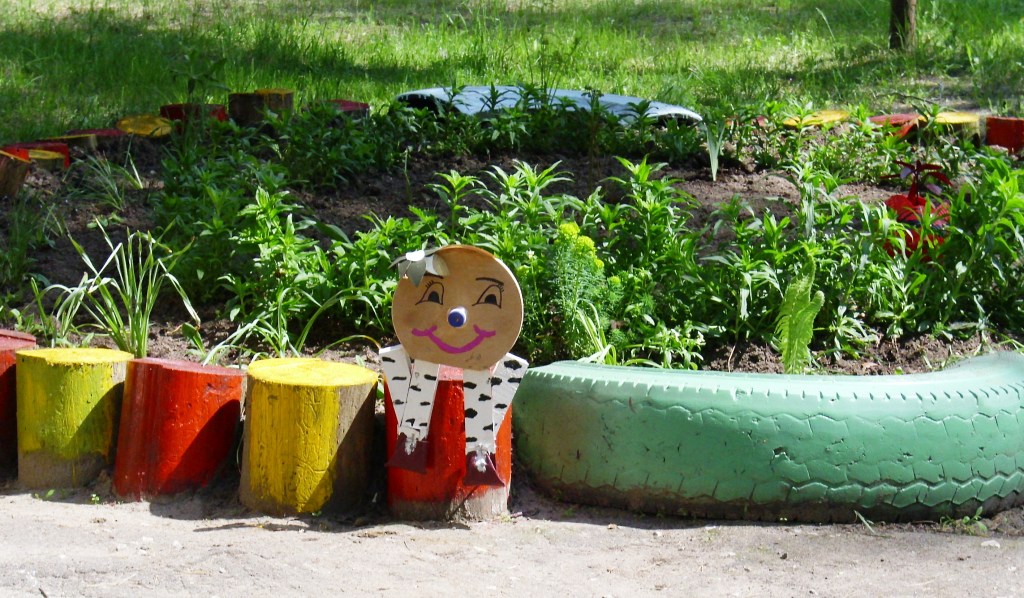 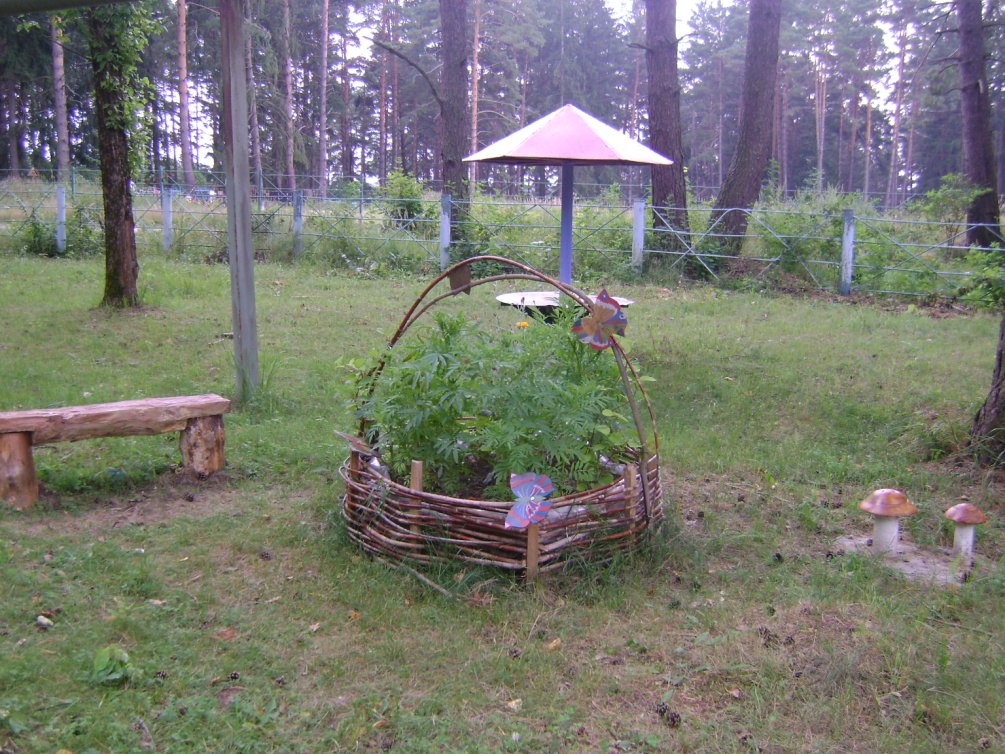 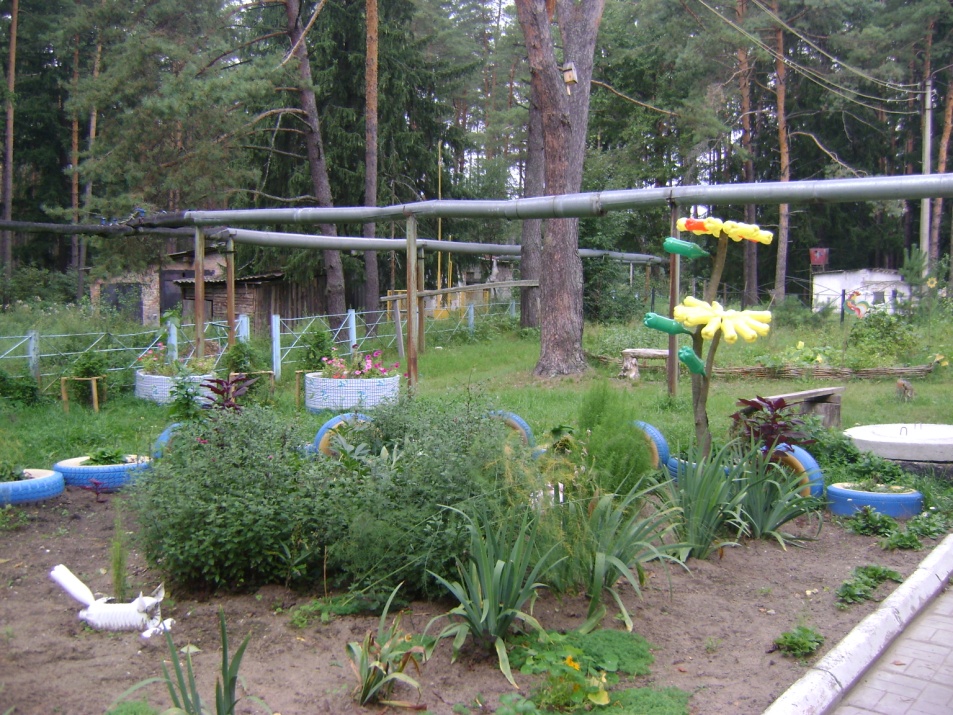 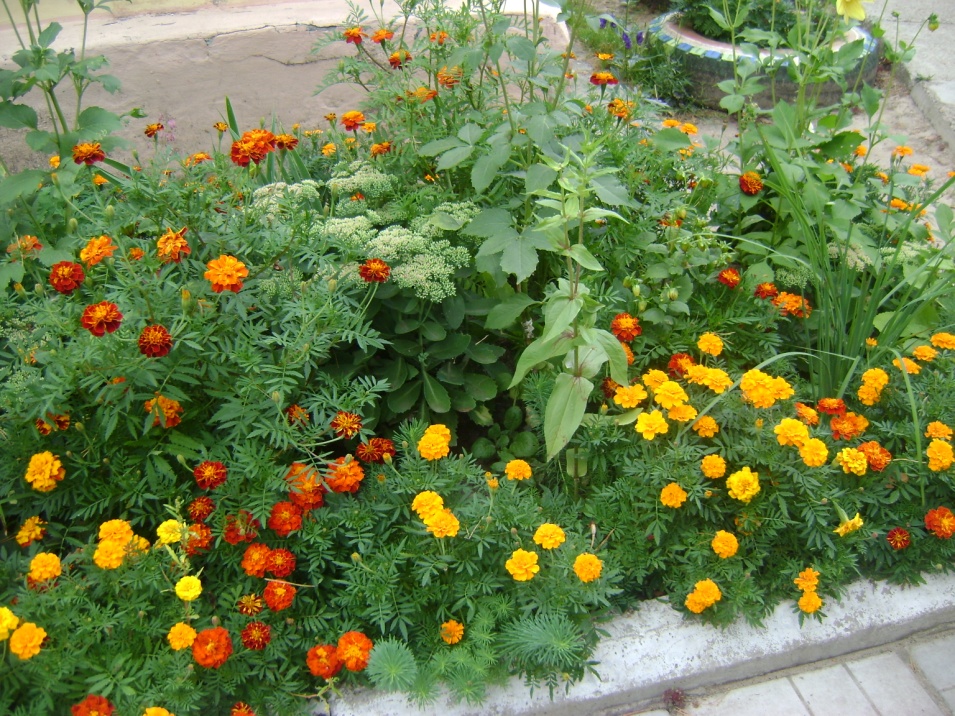 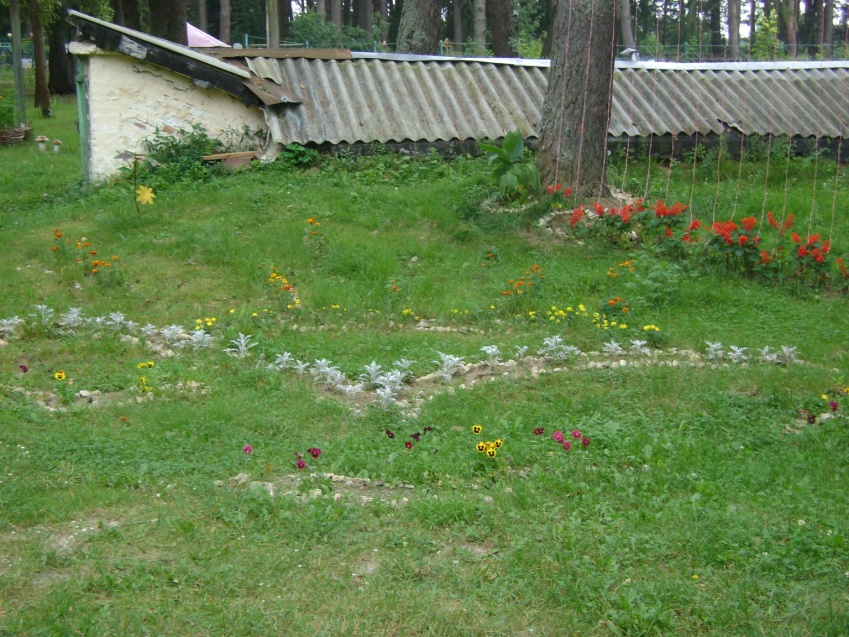 Лагерь «Сверстник»
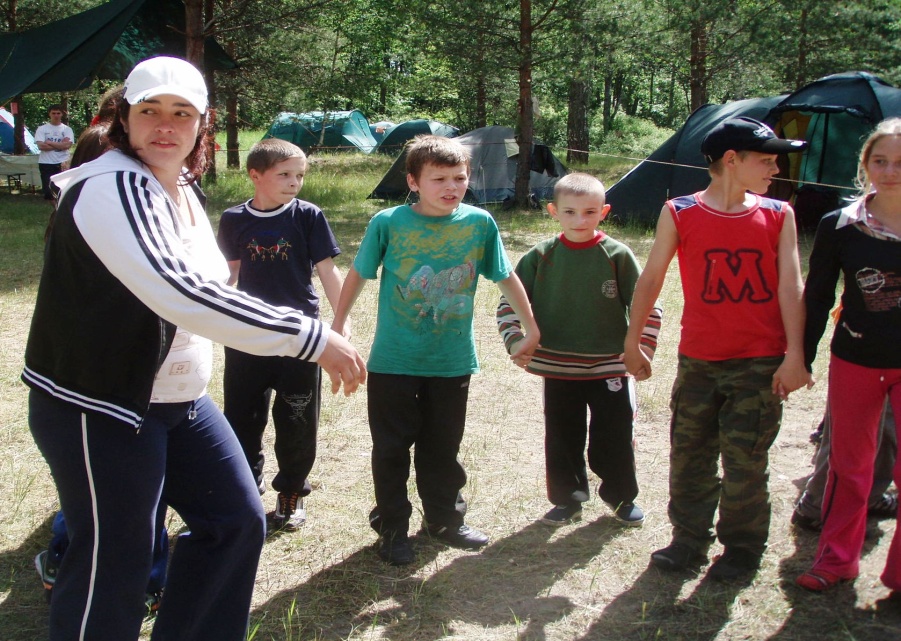 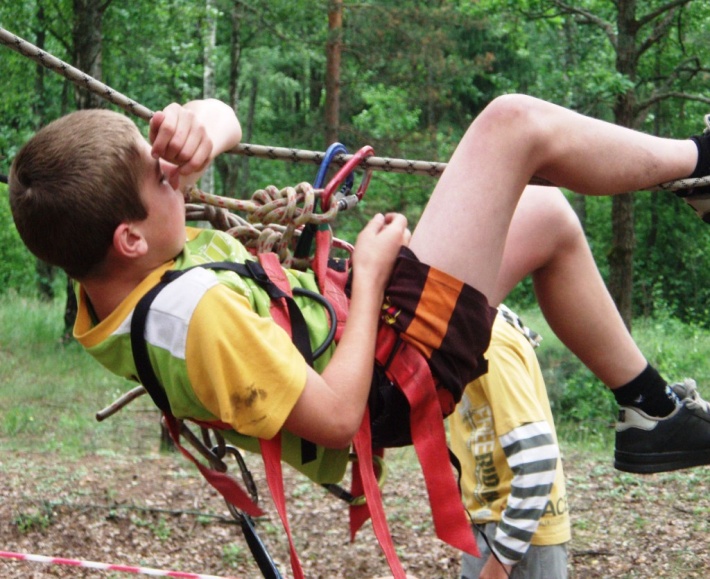 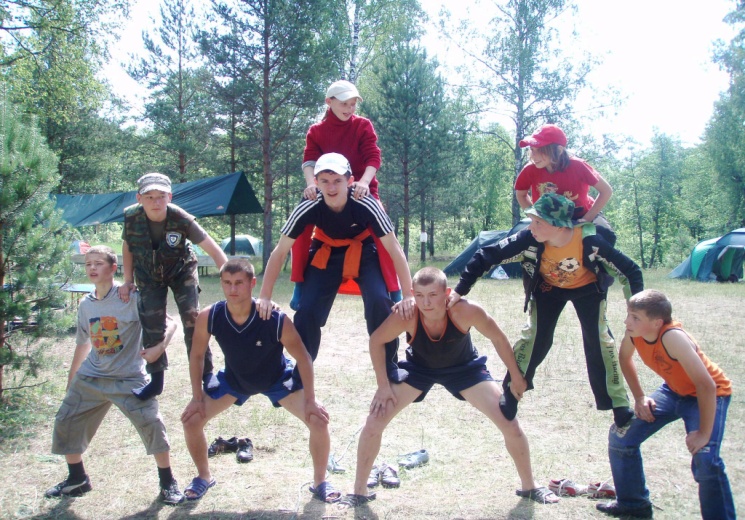 Продолжая традиции наших земляков… «Яблочный Спас»
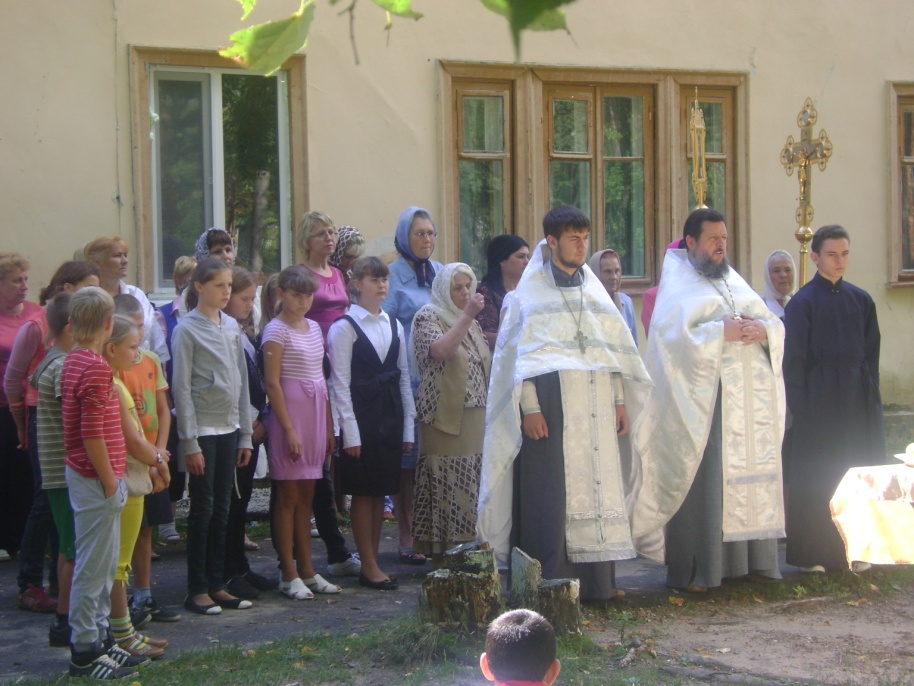 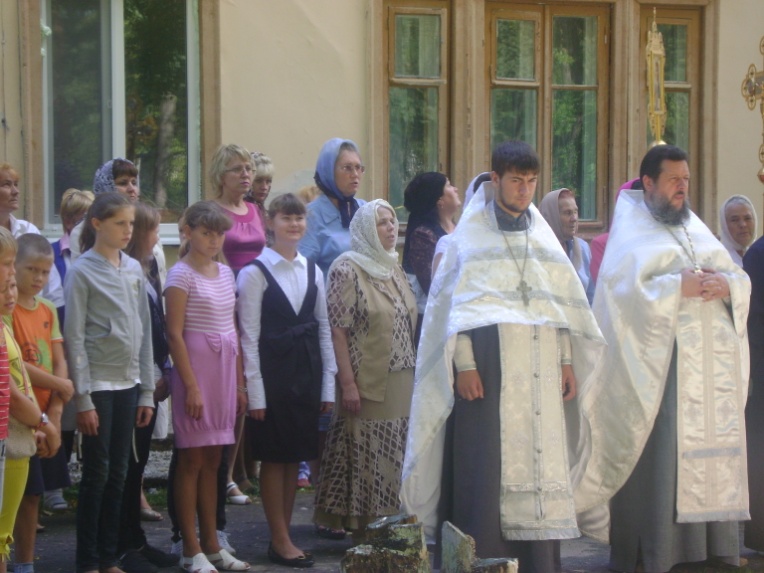 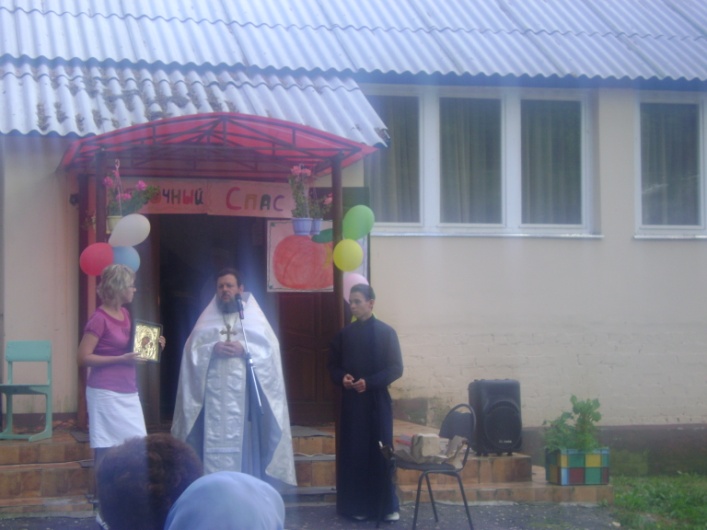 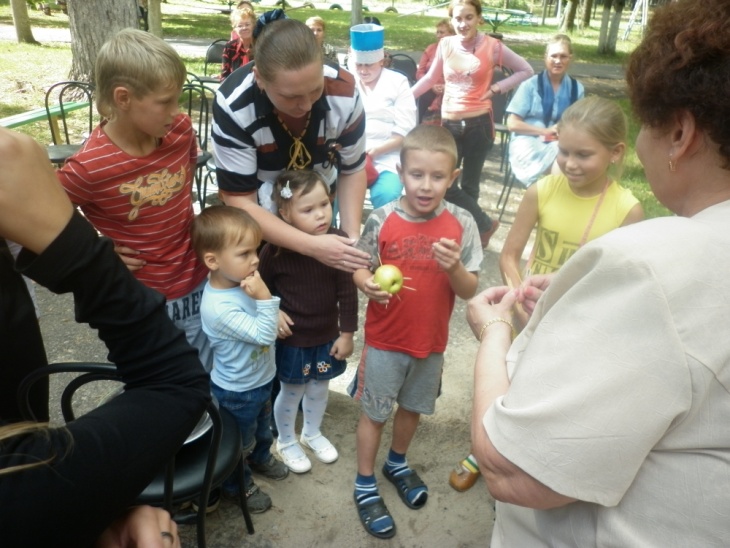 ЛЕТНИЙ ЛАГЕРЬ ДНЕВНОГО ПРЕБЫВАНИЯ
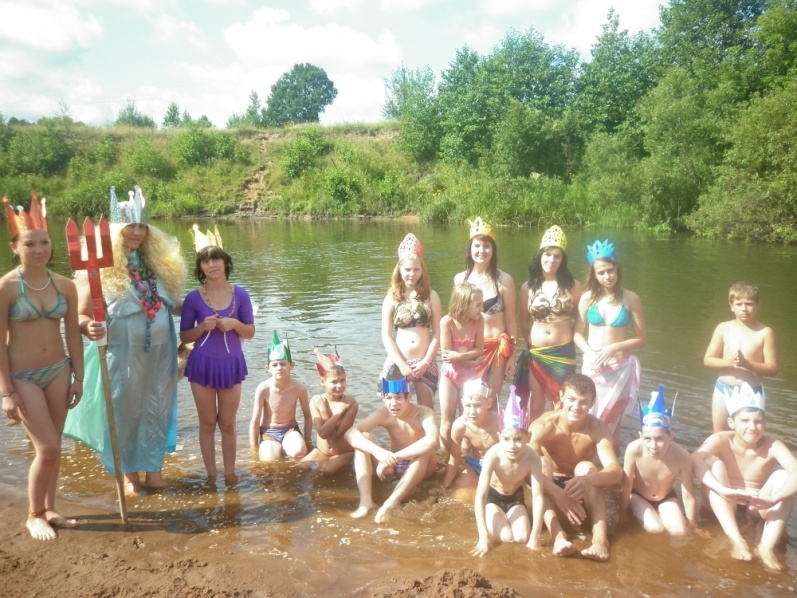 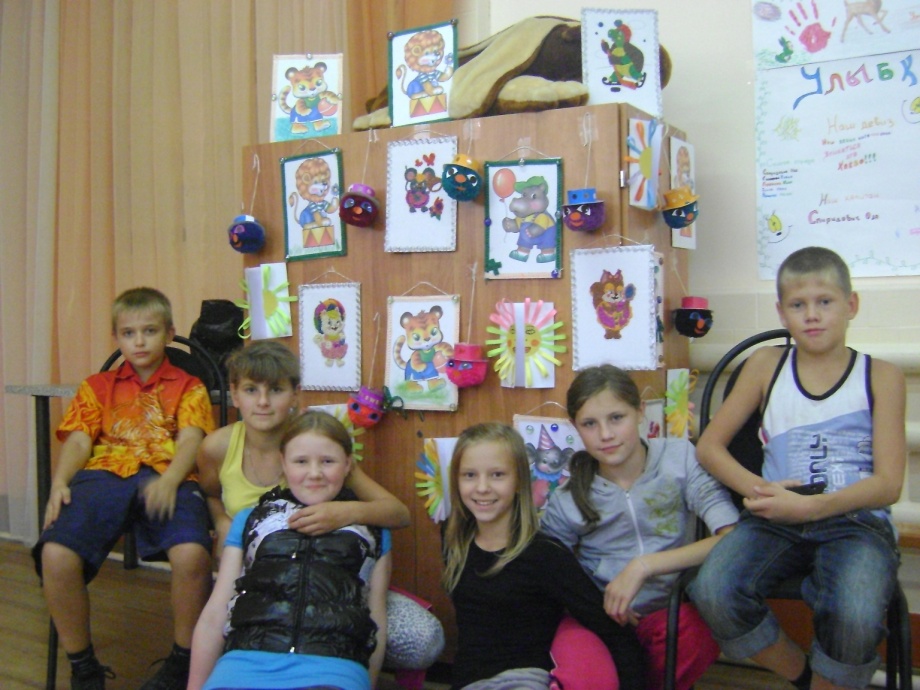 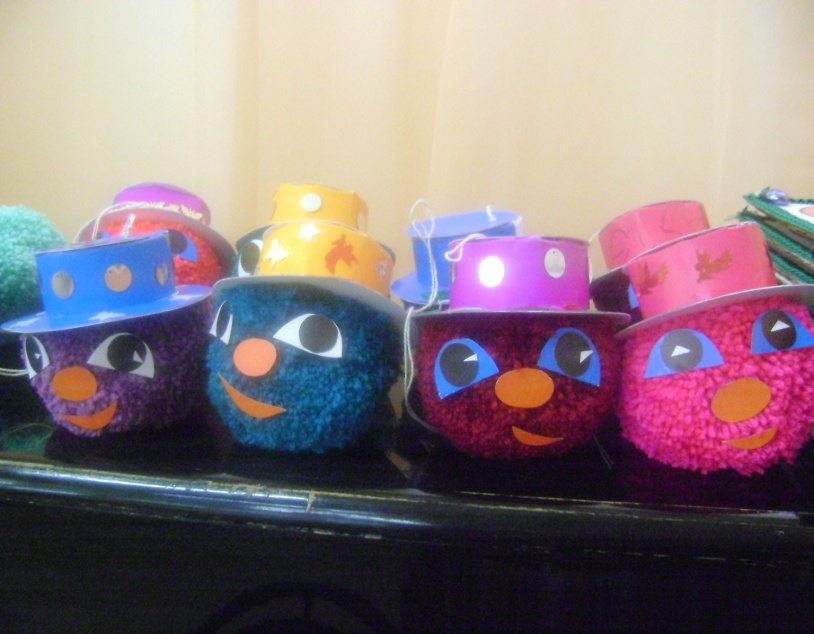 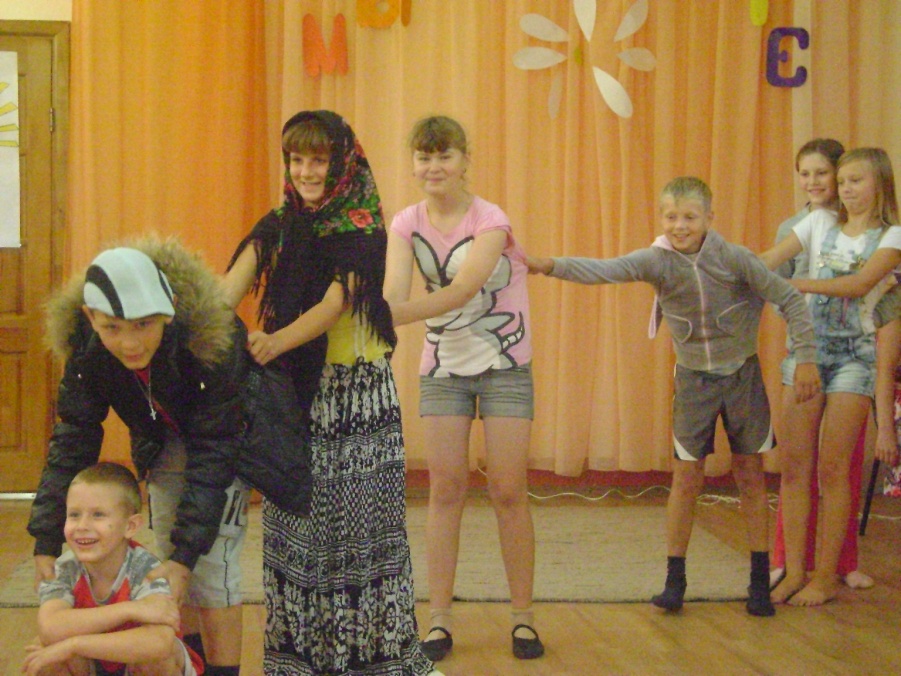 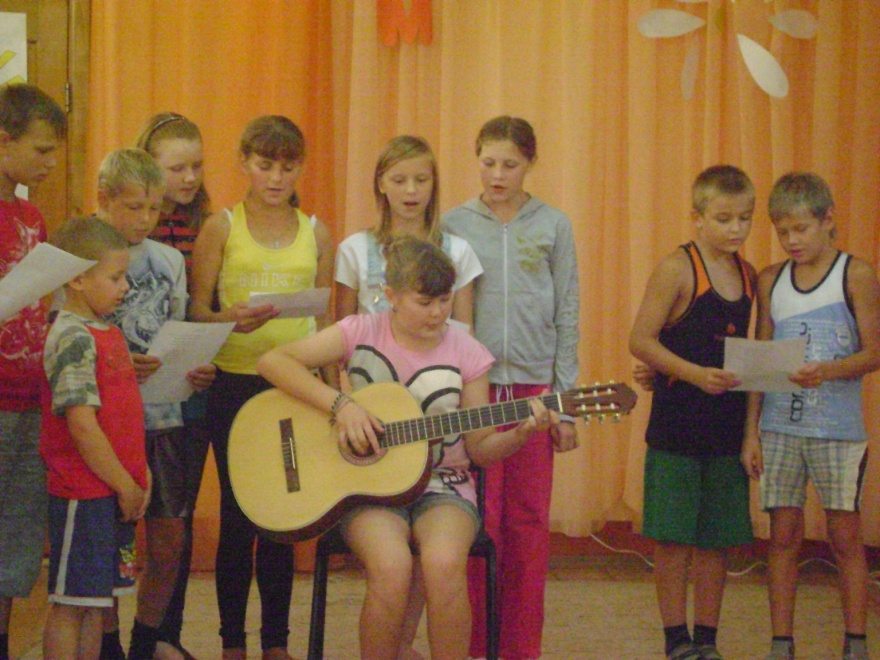 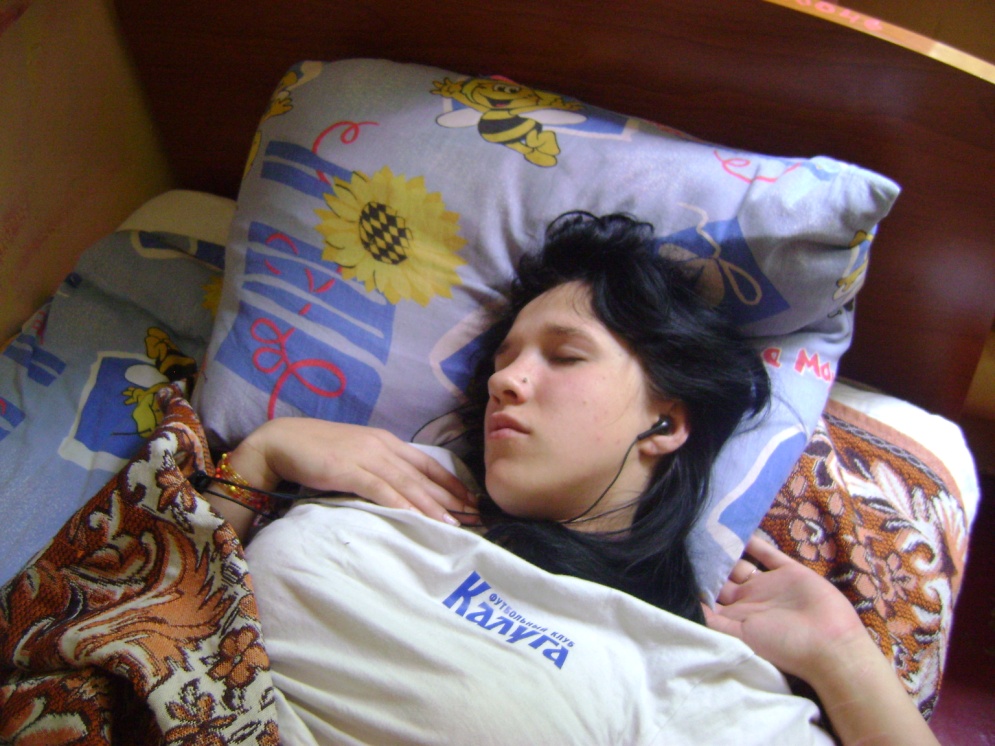 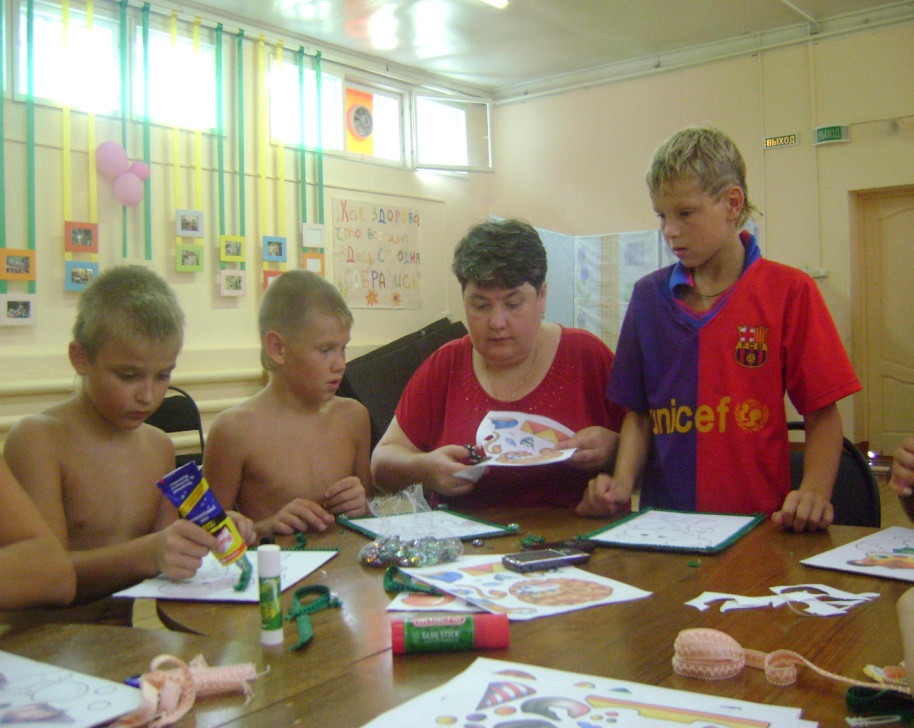 День именинников
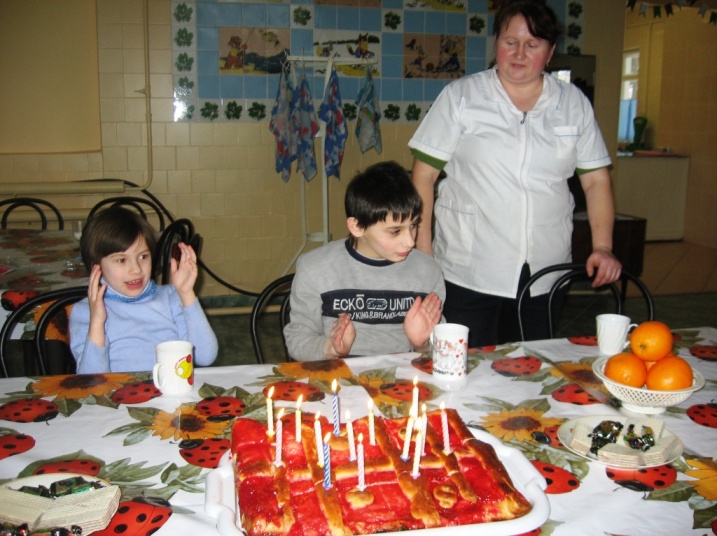 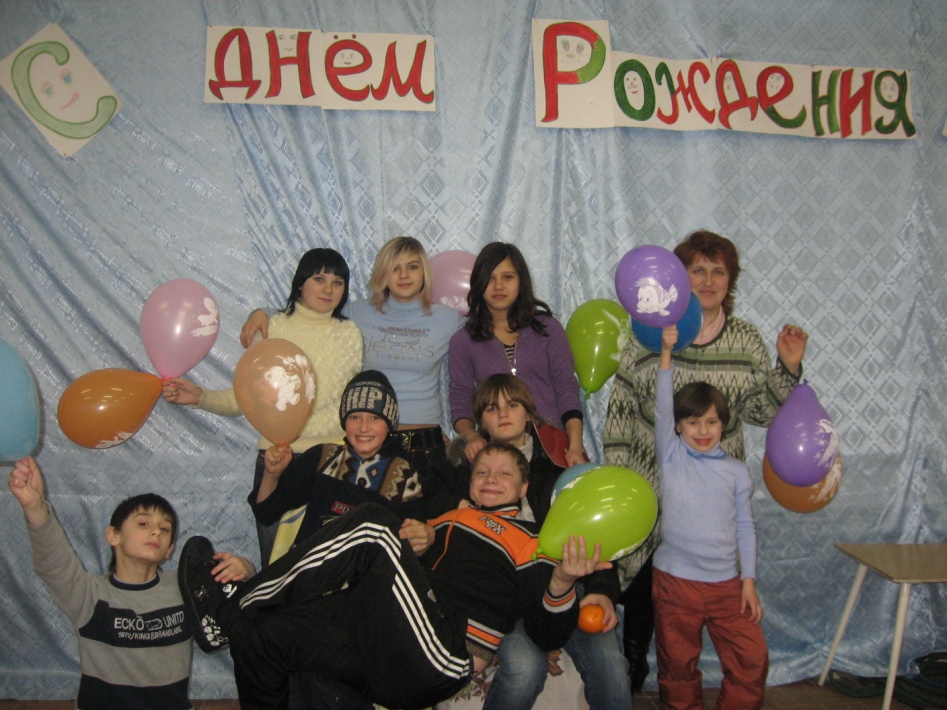 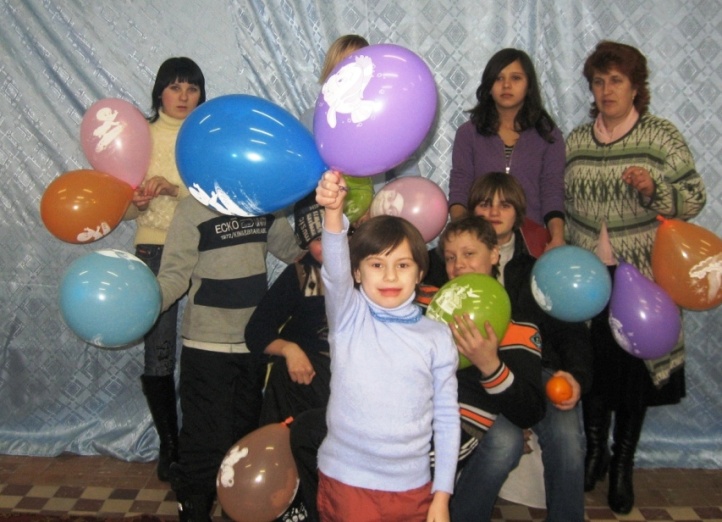 «День семьи -2011»
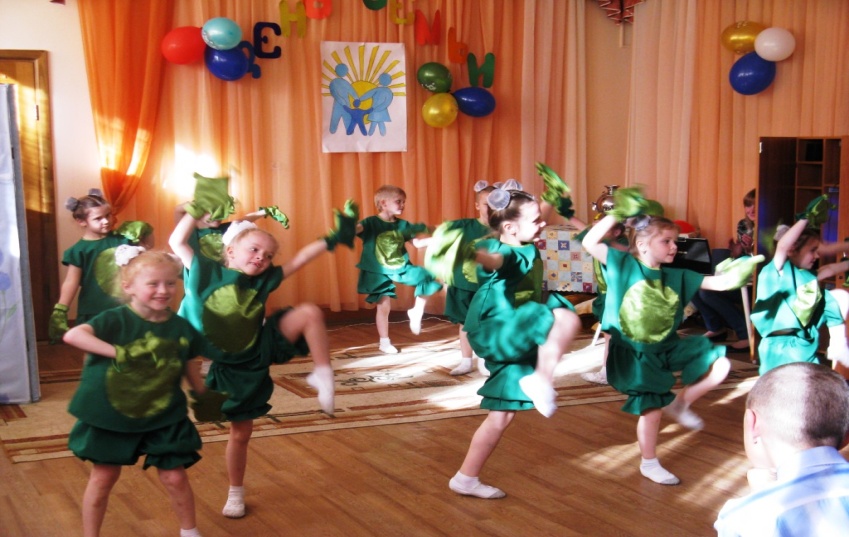 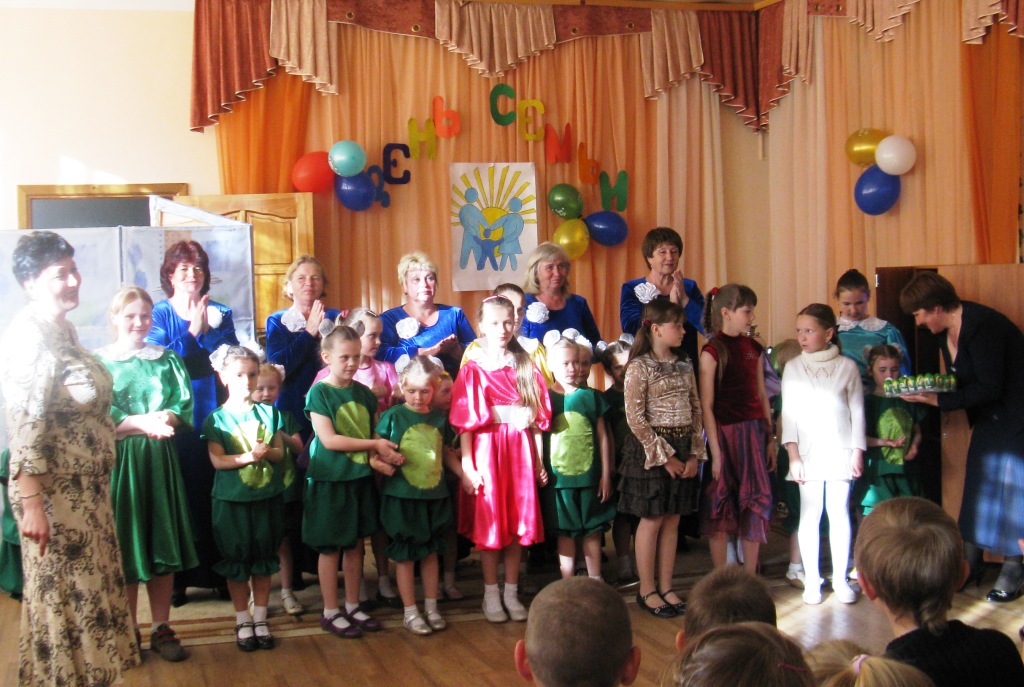 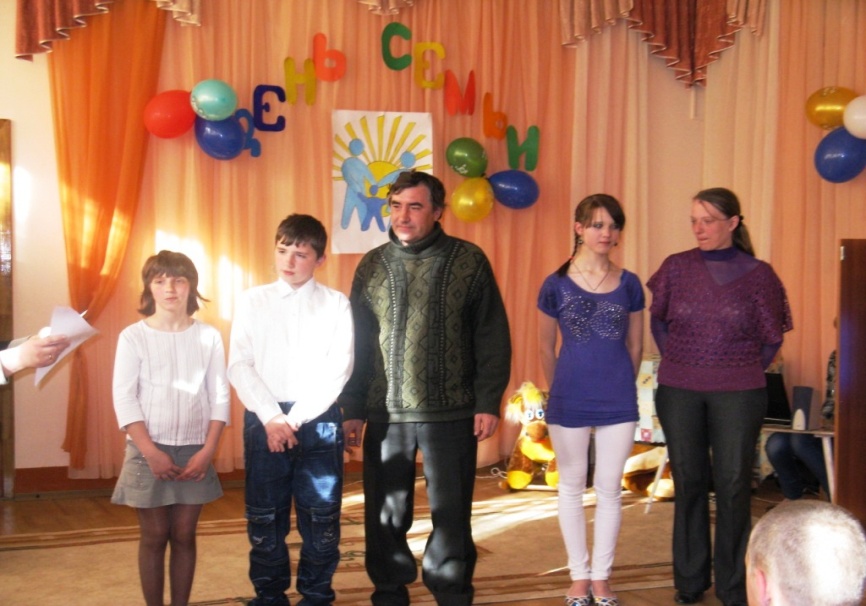 «Иван травник»
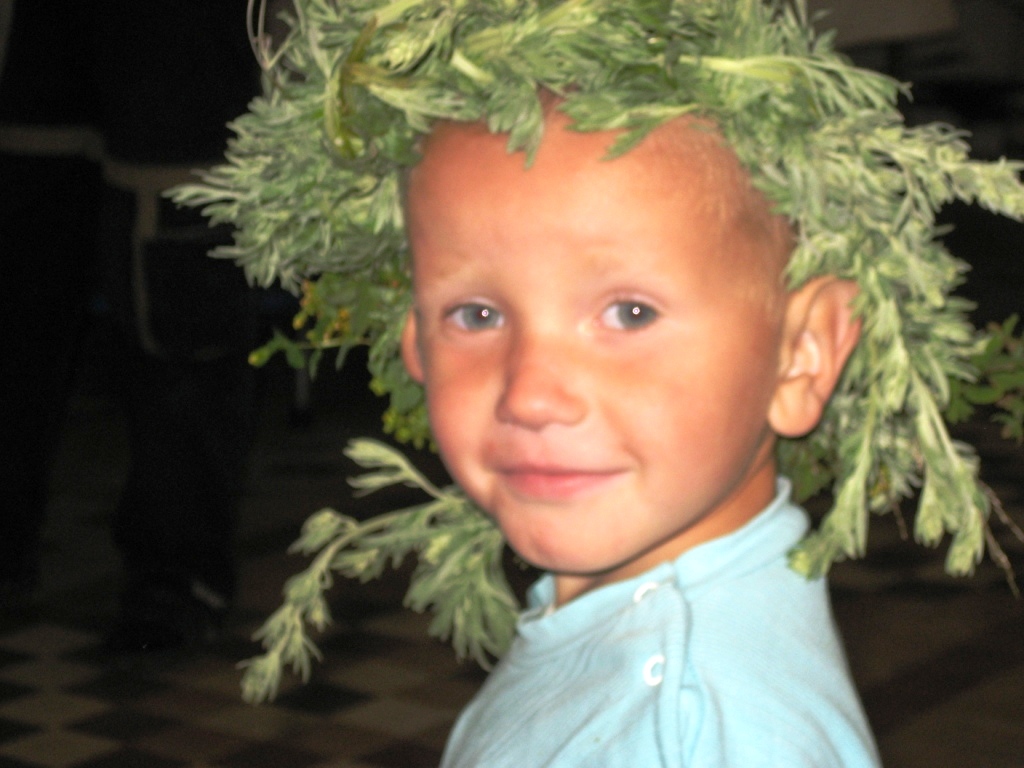 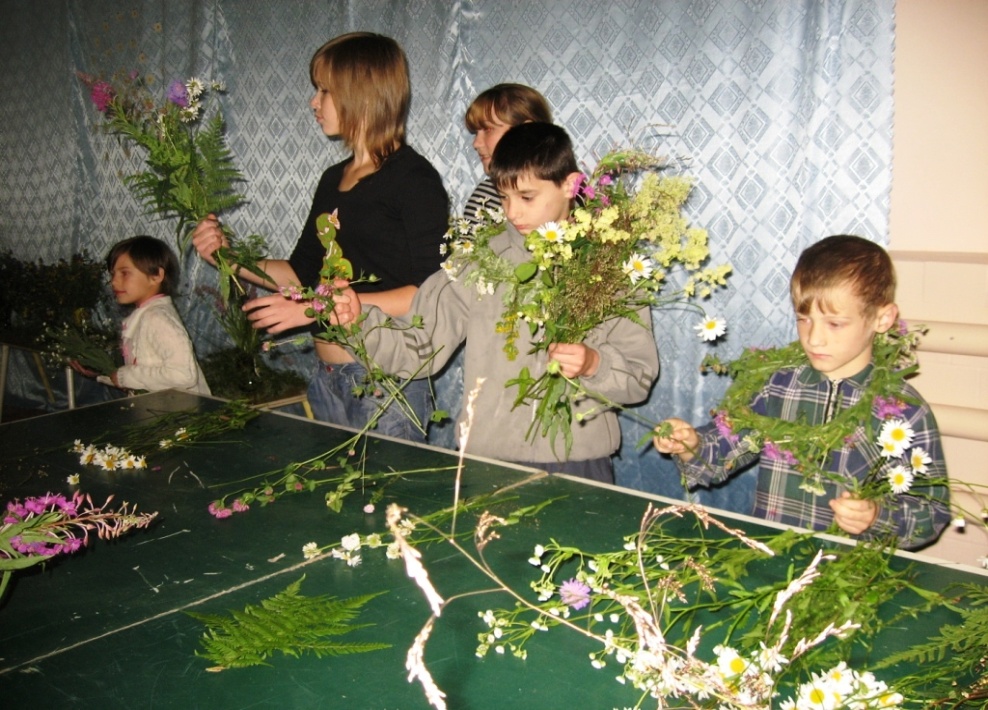 «День пожилых людей» в доме для престарелых
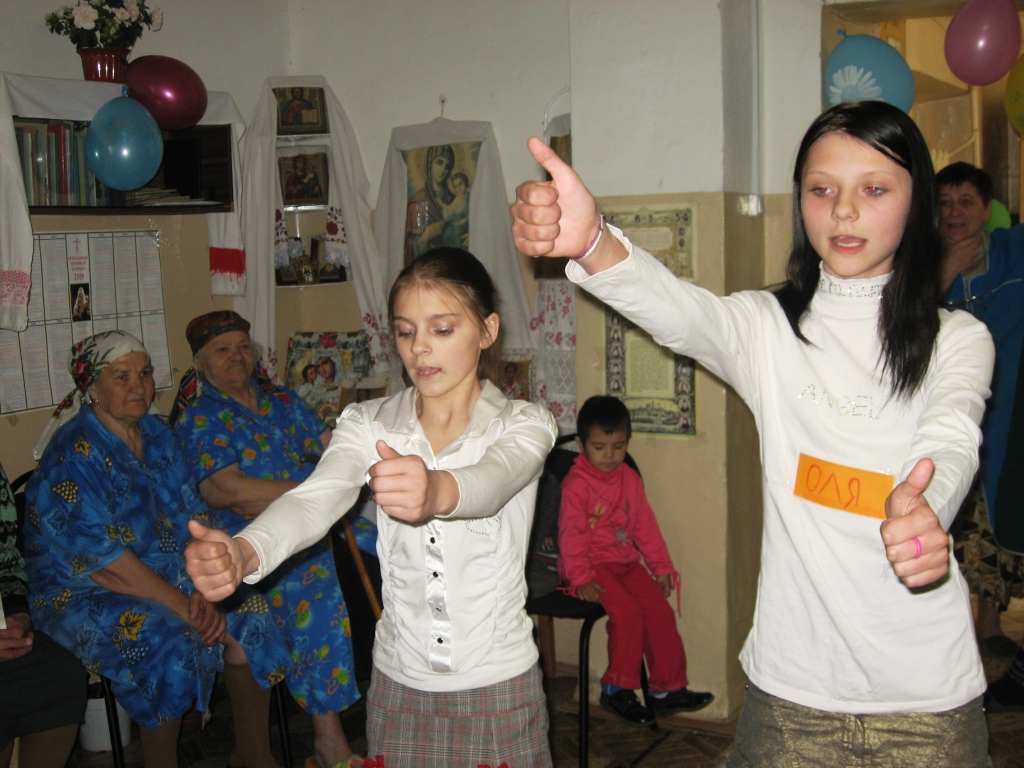 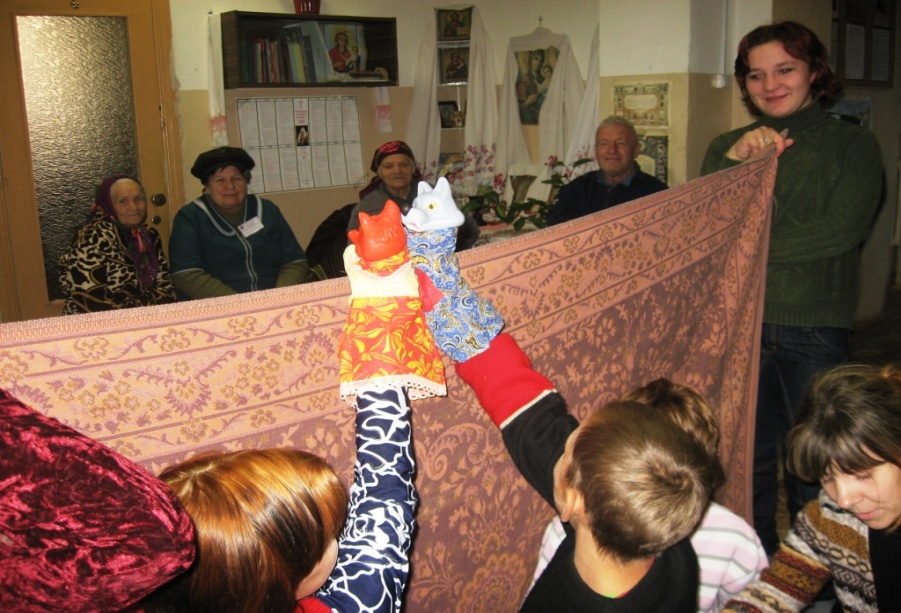 В этой стремительной, суетной, бесконечно занятой  жизни находим время для того, чтобы полюбоваться бликами на Болве, понаблюдать как плавно падает осенний лист, послушать курлыканье журавлиного клина…
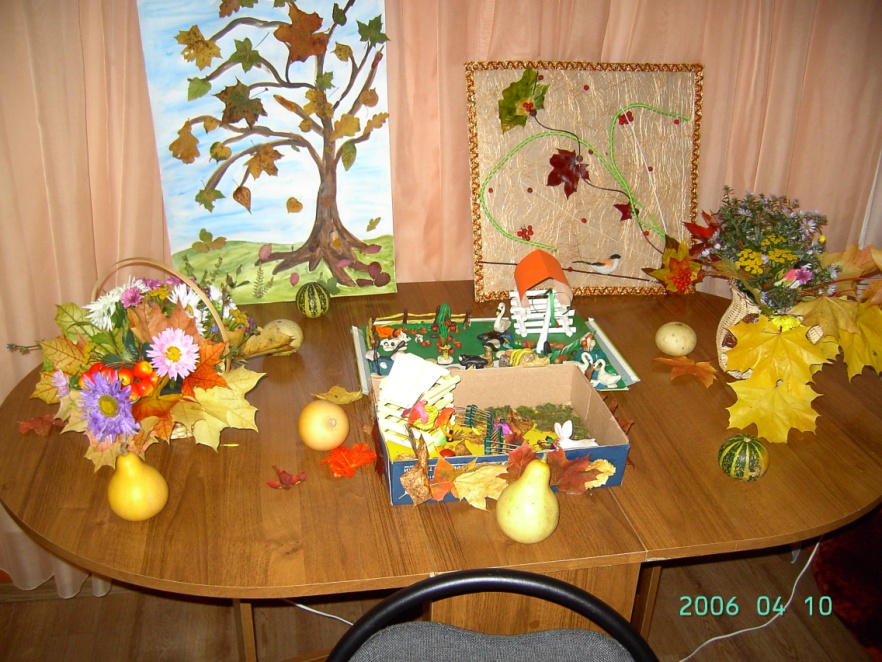 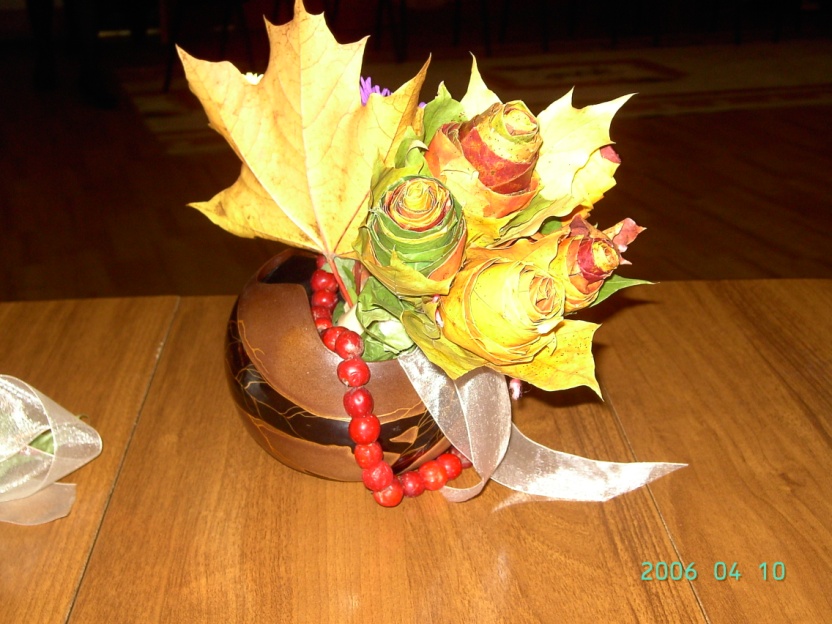 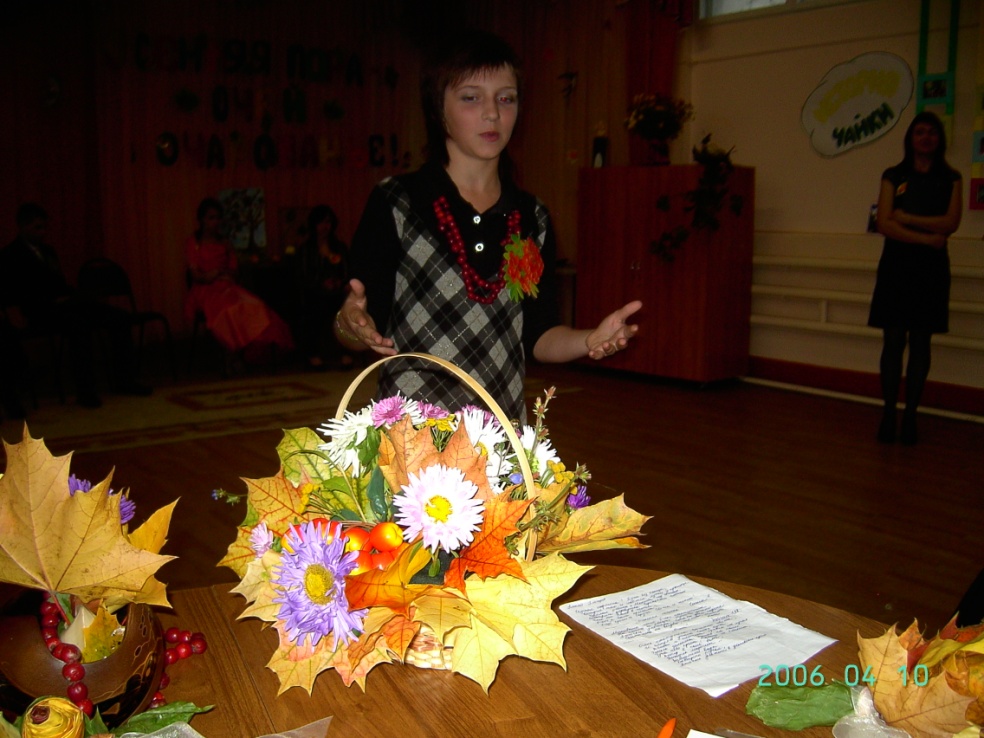 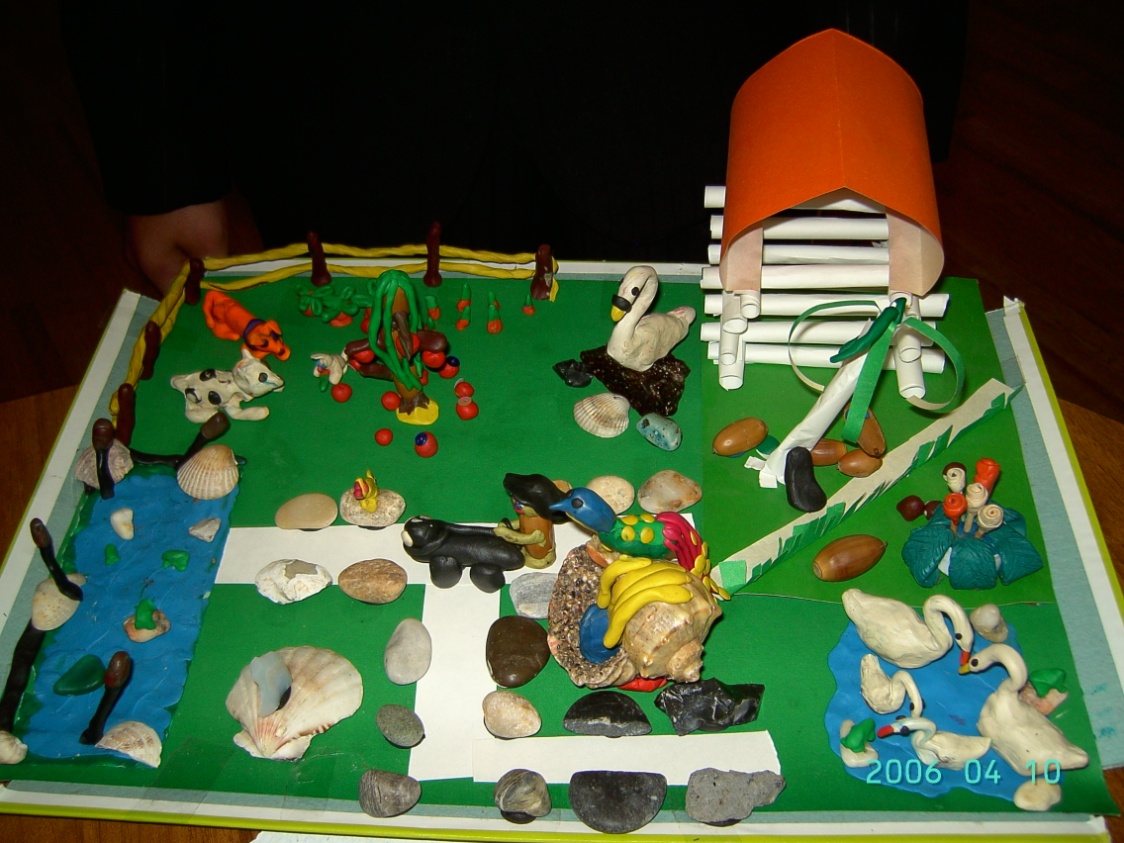 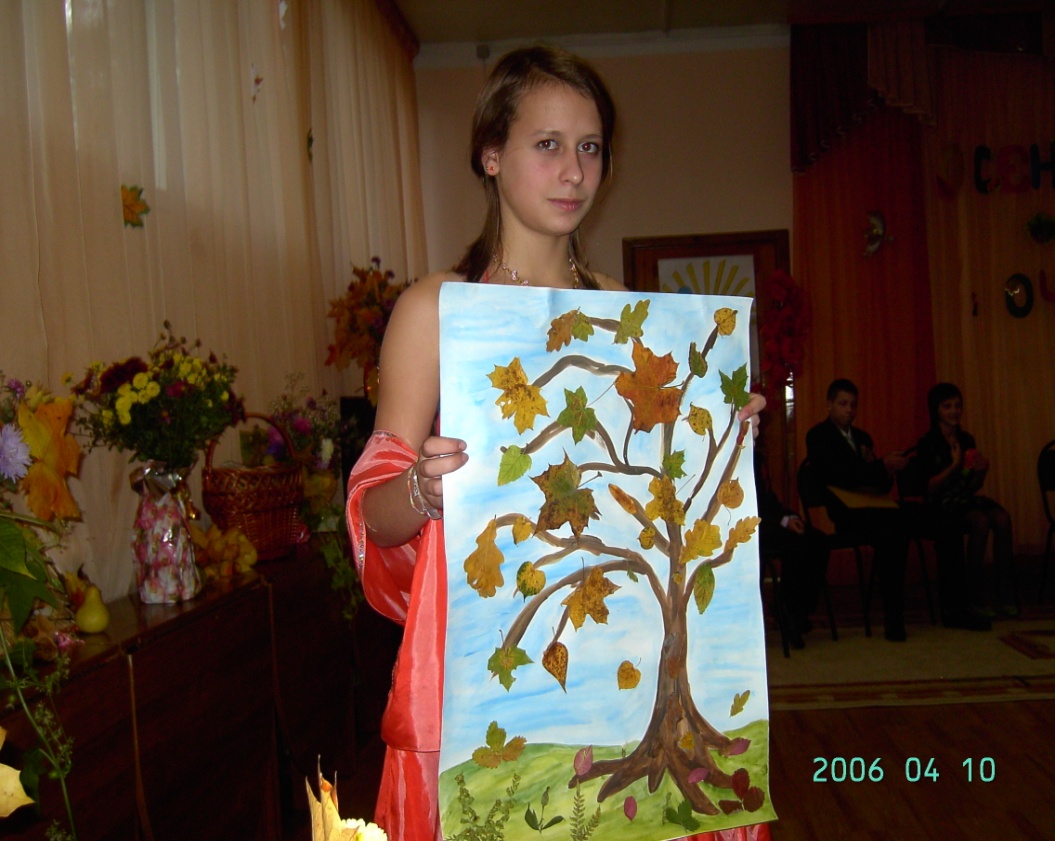 Приятно, что на фоне красоты, созданной природой, красота творения рук человеческих, а тем более детских, становится более величественнее. И все это  в дар нашему любимому городу!
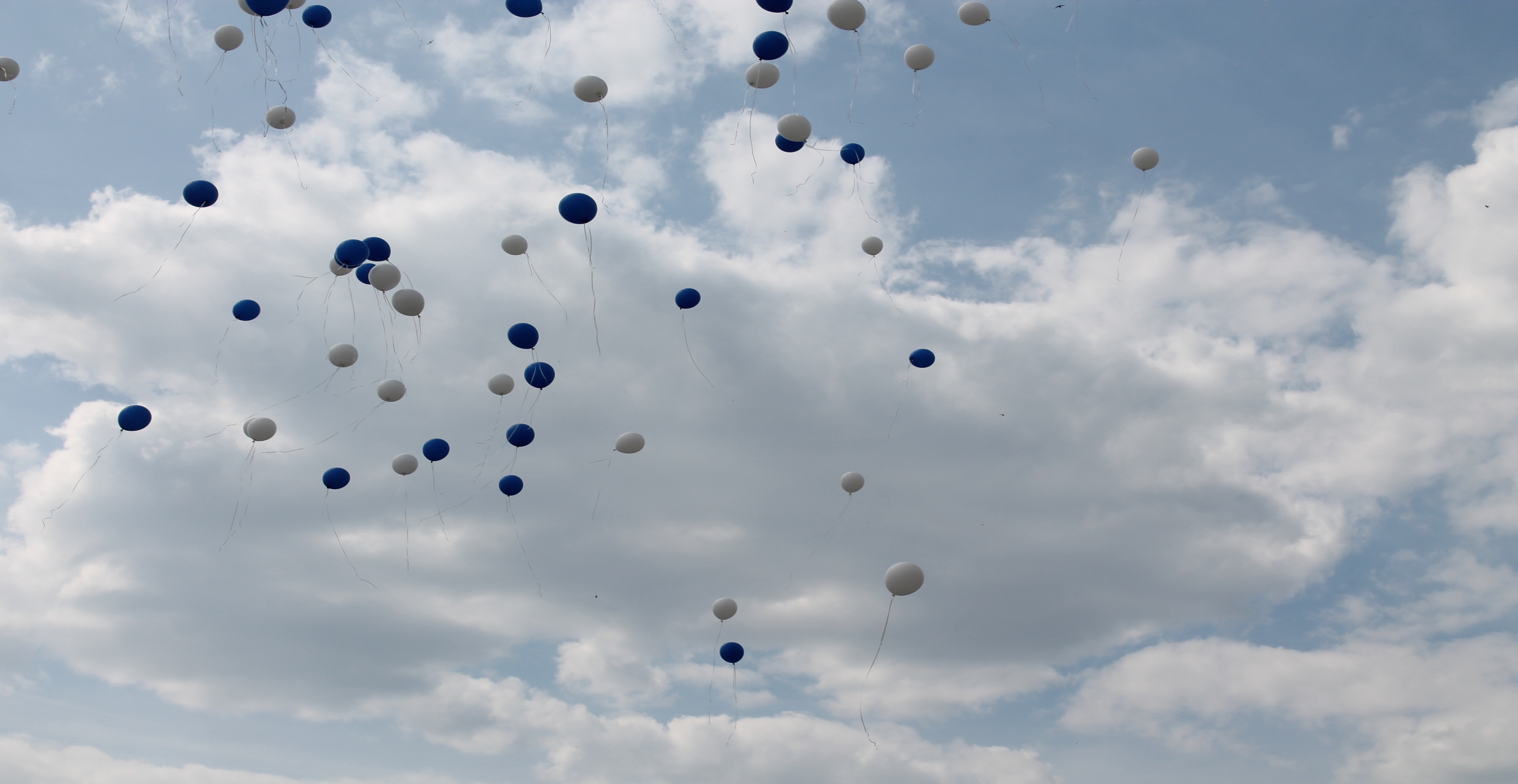 Город Людиново
Спасибо, что Вы с нами !
Администрация МР «Город Людиново и Людиновский район»